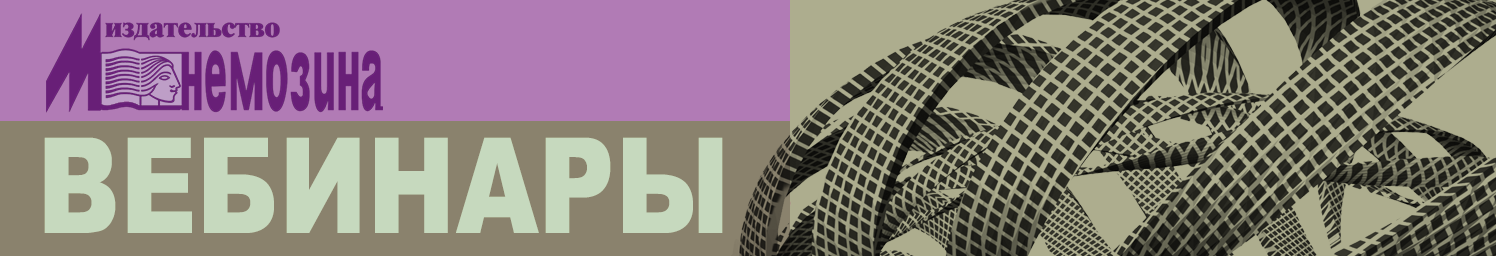 Задачи на комбинации многогранников
ВЕДУЩИЙ: Смирнов Владимир Алексеевич, профессор, доктор физико-математических наук, 
заведующий кафедрой элементарной математики МПГУ, автор учебников по геометрии для 7—9 и 10—11 классов
Авторский сайт: vasmirnov.ru
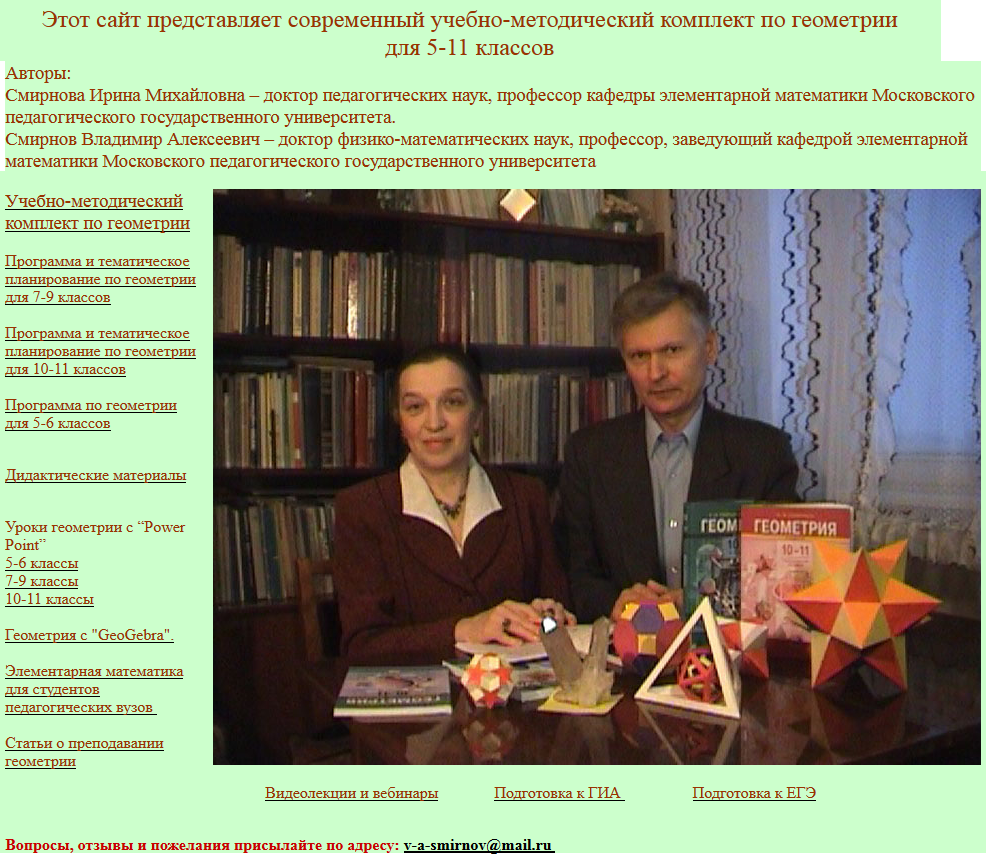 [Speaker Notes: В режиме слайдов ответы появляются после кликанья мышкой]
С 2003 года учебники и пособия, входящие в УМК по геометрии, выпускаются в издательстве «Мнемозина», 
учебники имеют гриф «Рекомендовано» и входят в Федеральный перечень
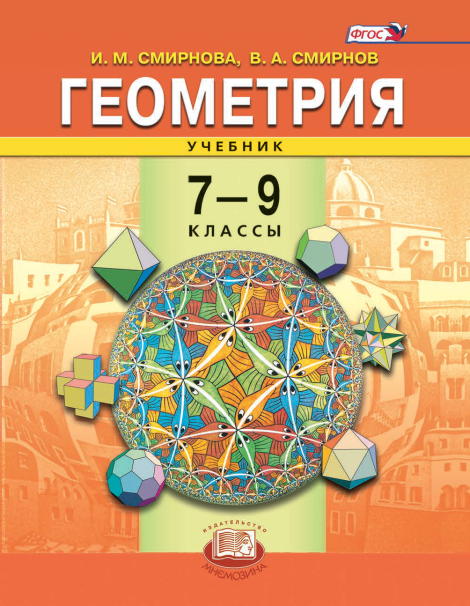 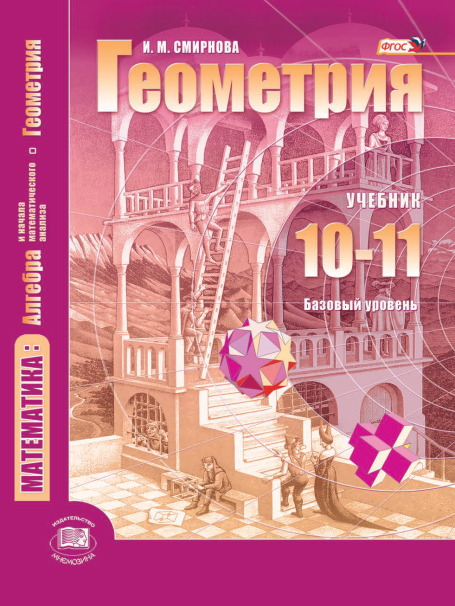 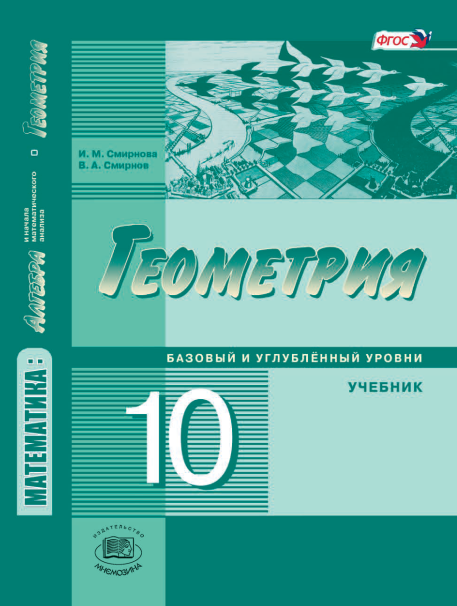 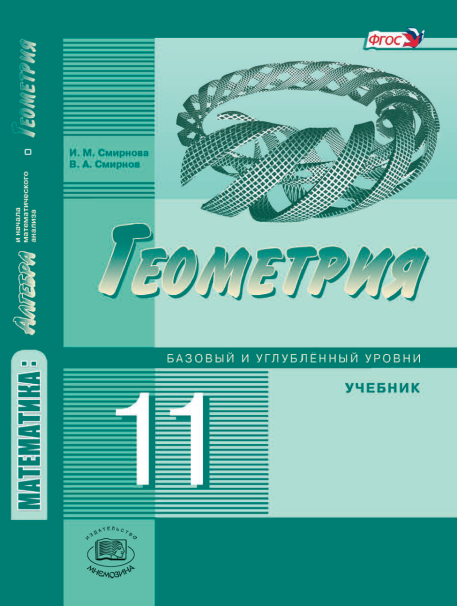 ФПУ № 1.2.4.3.8.1
ФПУ № 1.3.4.1.14.1
ФПУ № 1.3.4.1.15.1
ФПУ № 1.3.4.1.15.2
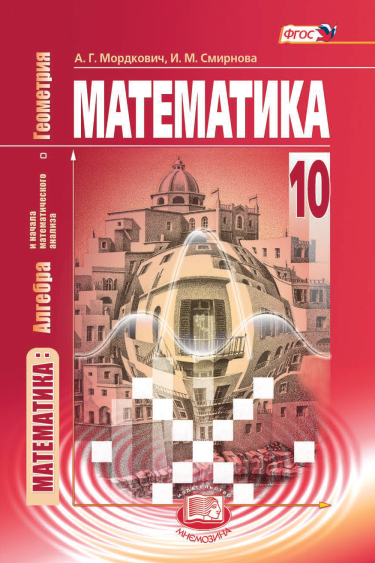 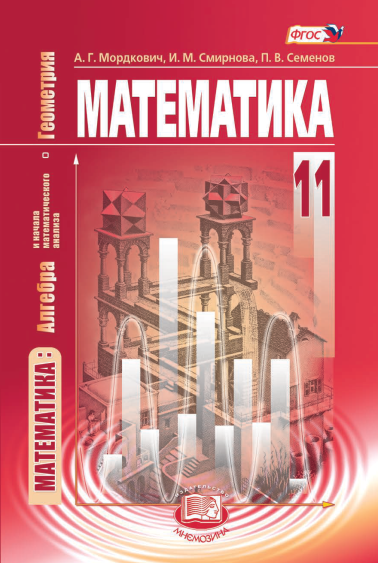 Дидактические материалы
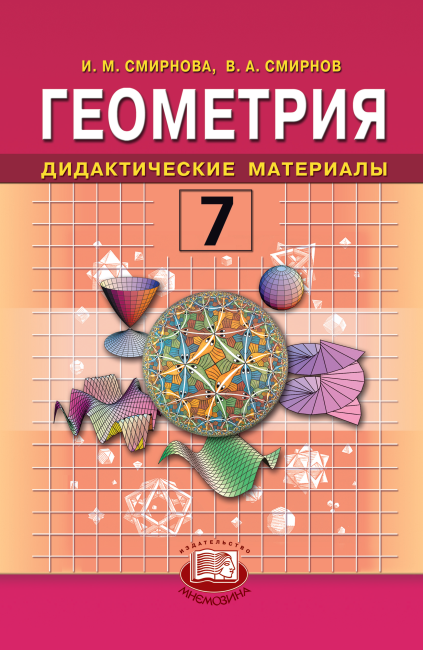 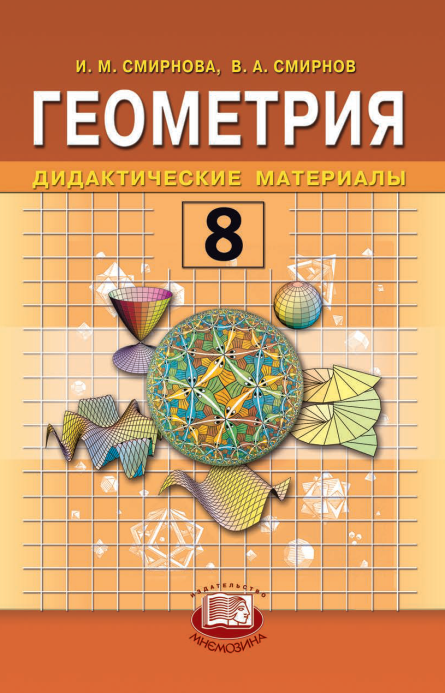 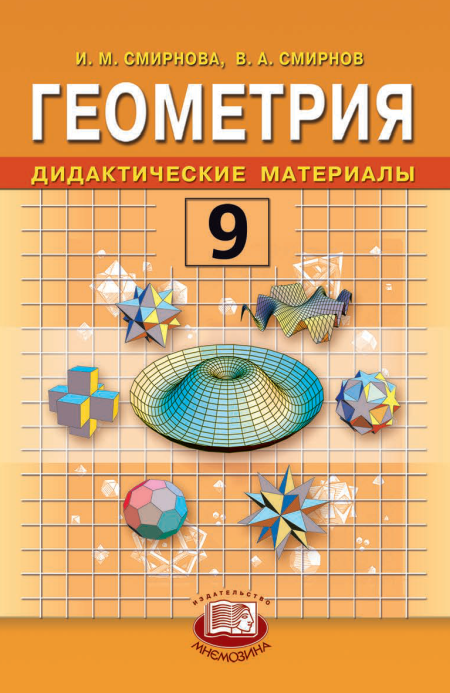 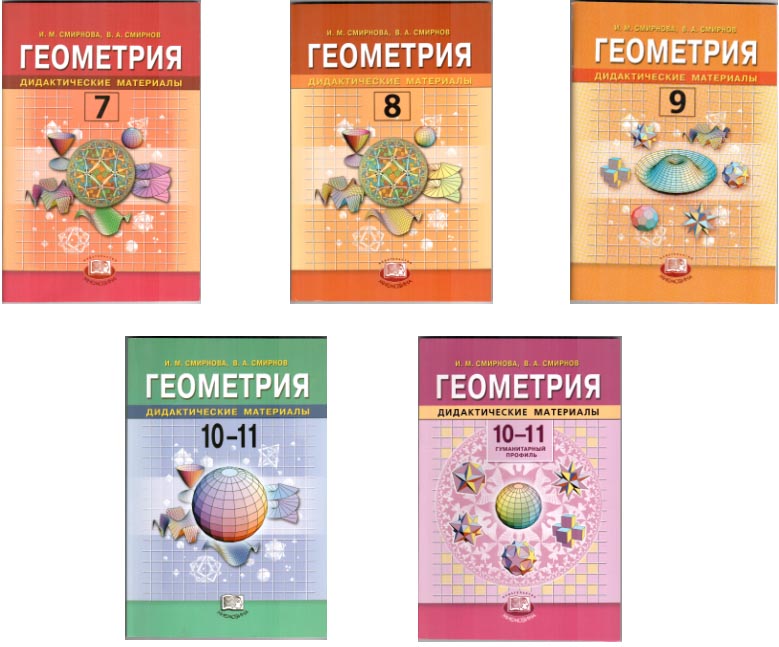 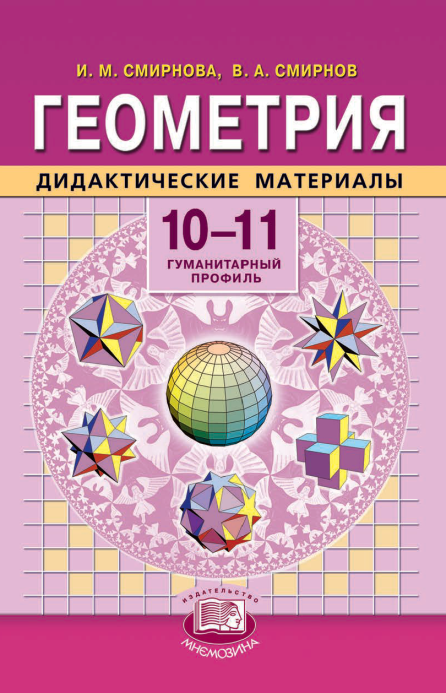 Методические рекомендации
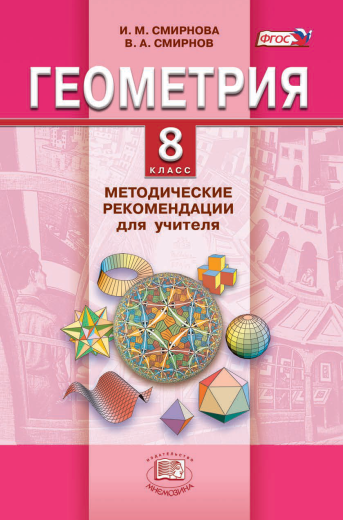 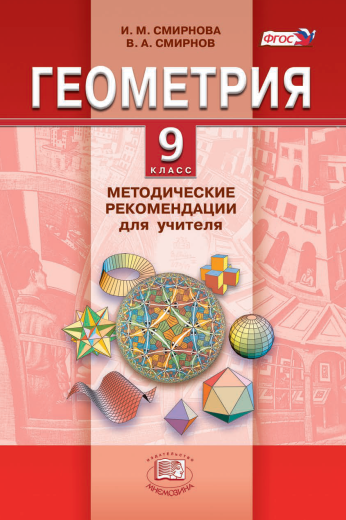 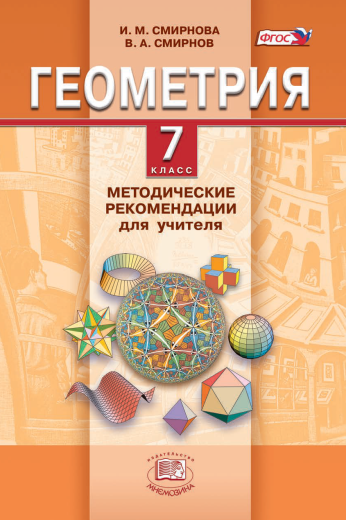 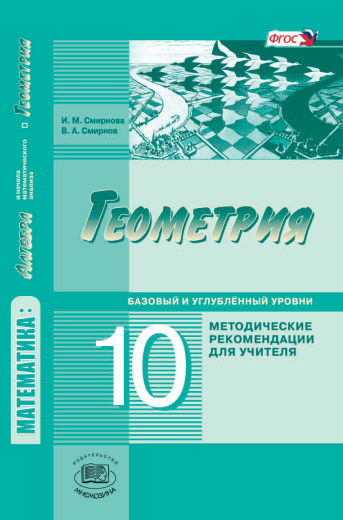 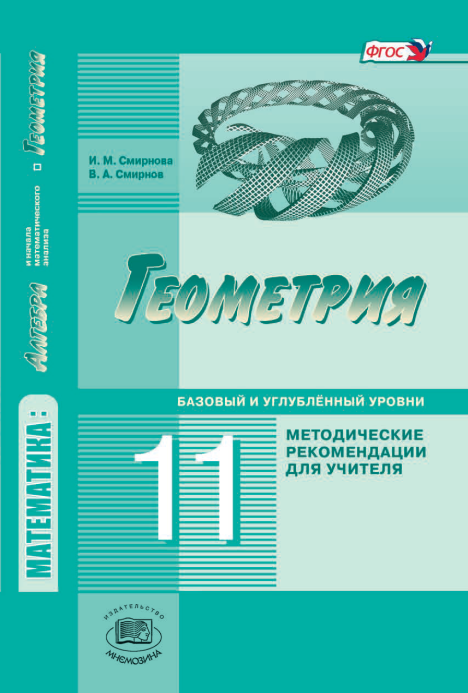 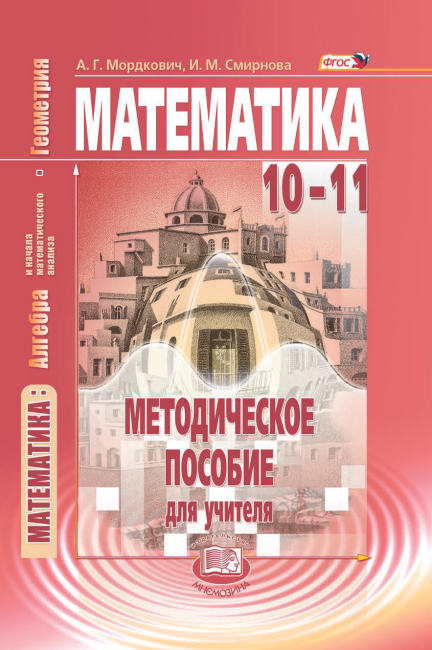 Рабочие тетради для 7–9 и 10–11 классов
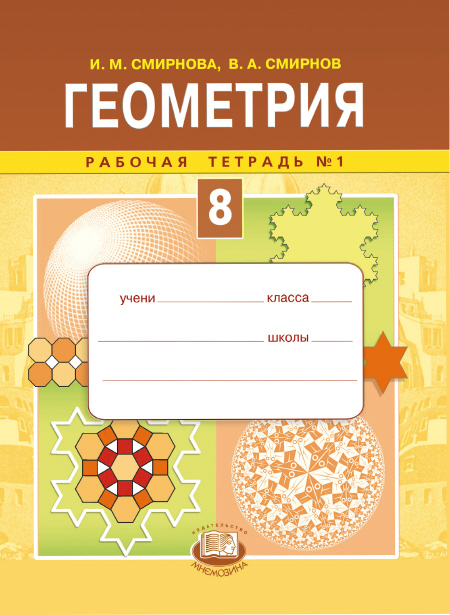 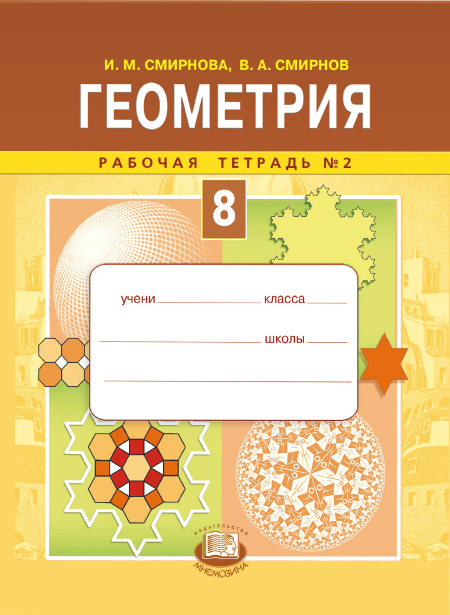 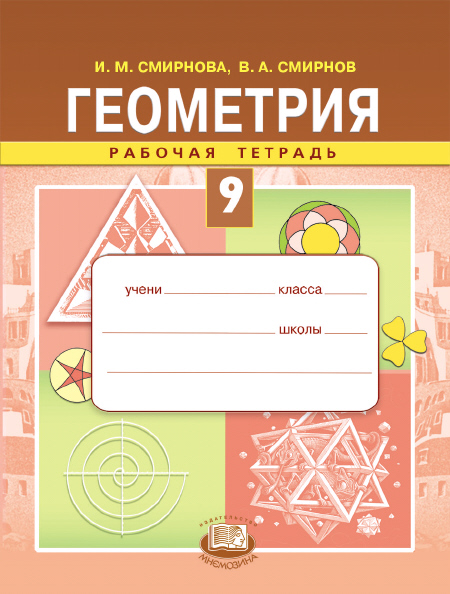 Дополнительные сборники задач
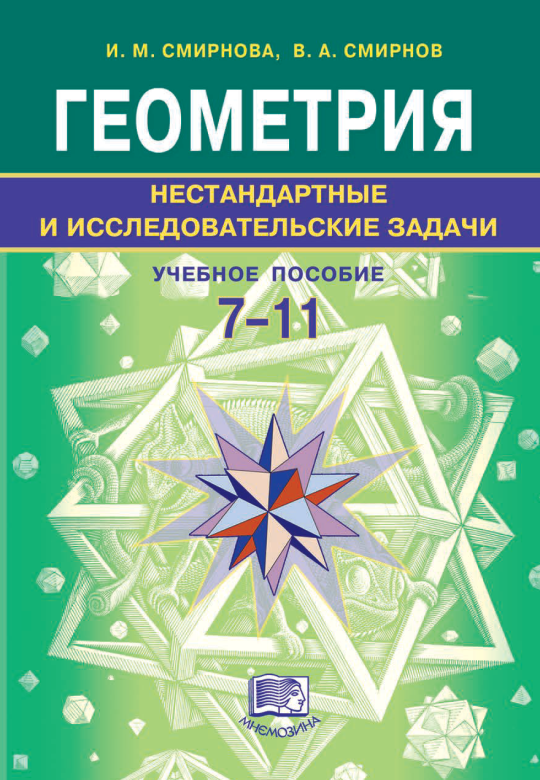 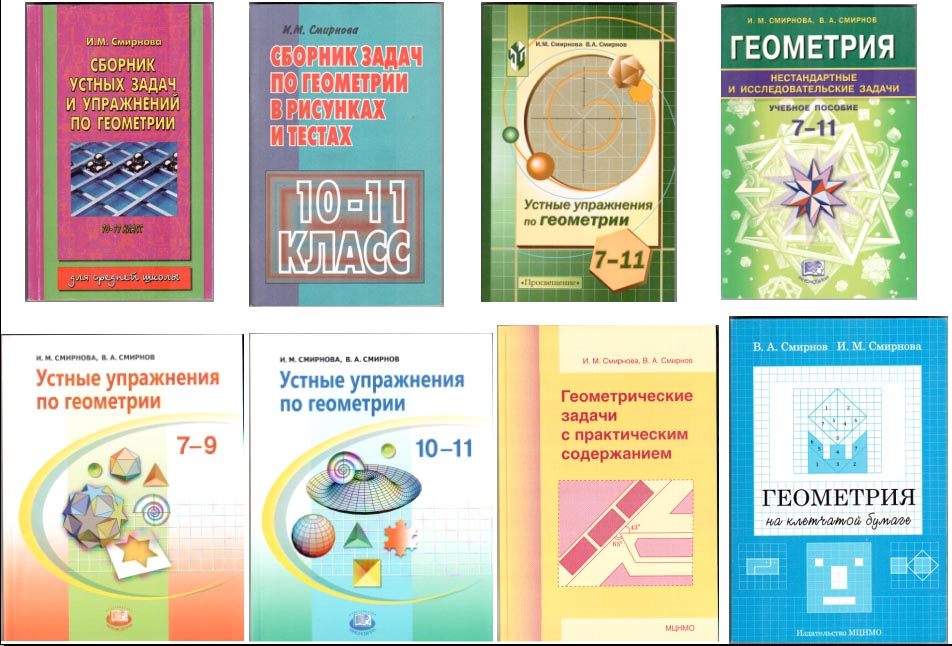 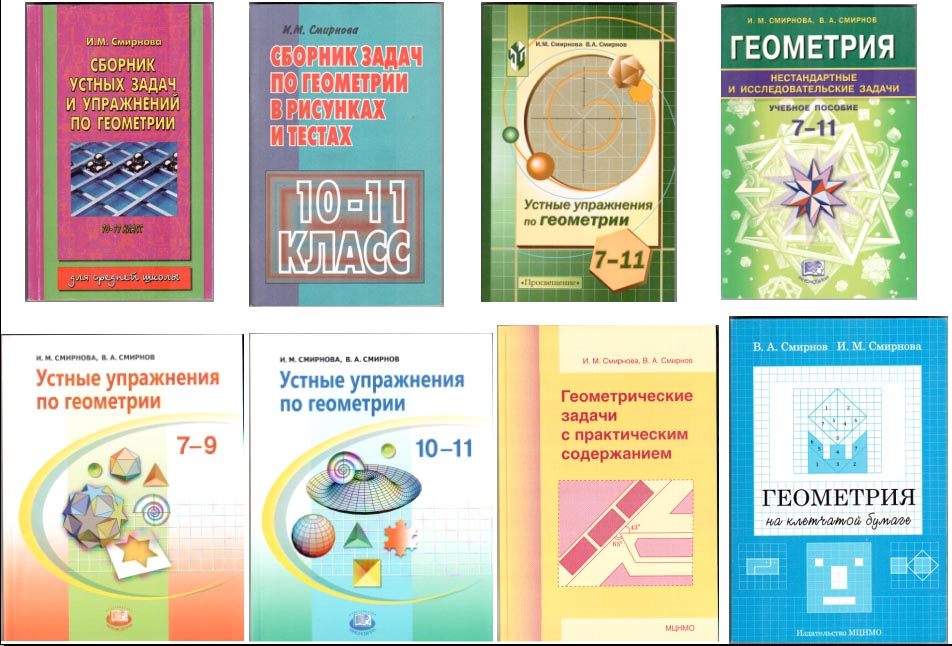 Курсы по выбору и элективные курсы
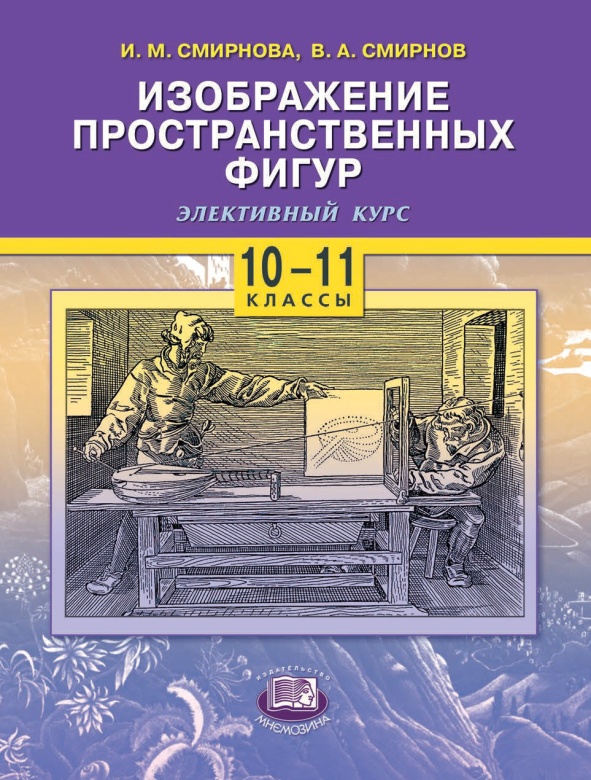 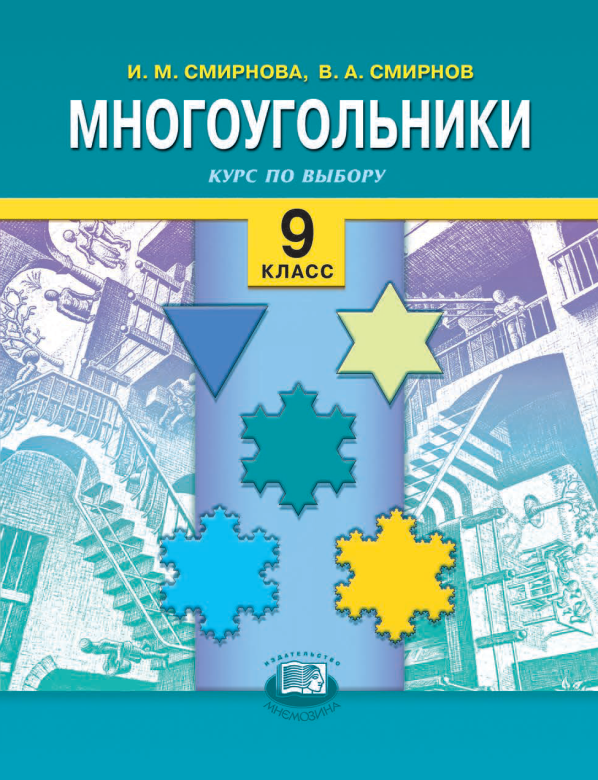 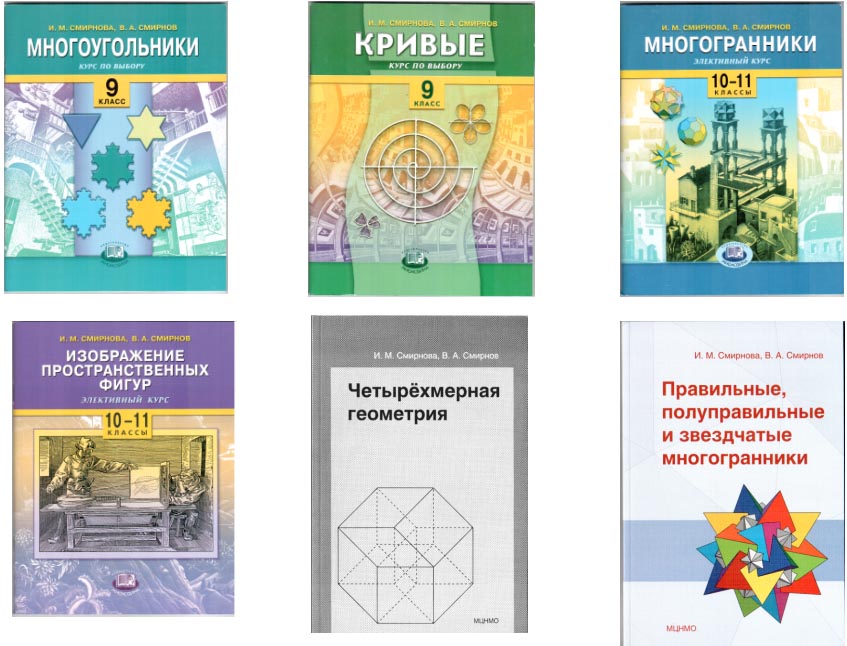 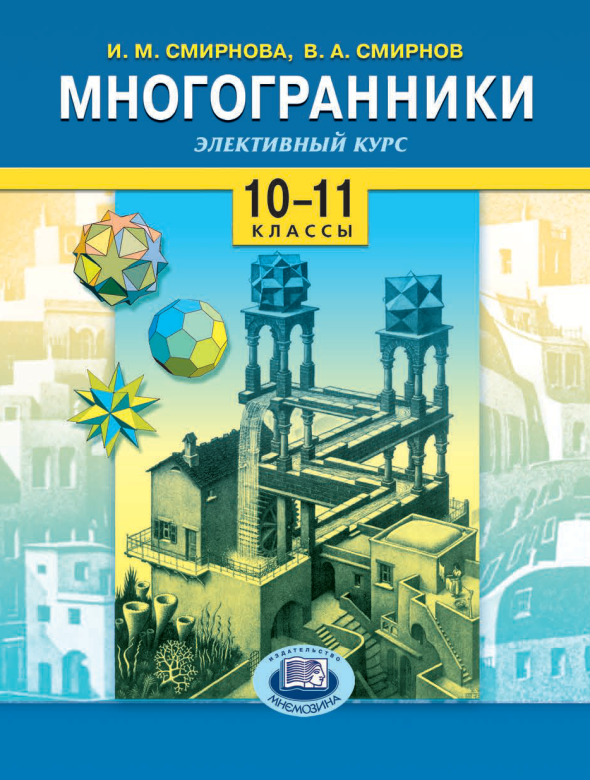 Задачи на комбинации многогранников
Задачи на комбинации многогранников являются одними из наиболее трудных стереометрических задач. Это связано с тем, что для их решения требуются развитые пространственные представления, умения изображать различные многогранники и их комбинации.
	Кроме того, плоские изображения многогранников не всегда помогают представить сами фигуры и их комбинации.
	Компьютерная программа GeoGebra позволяет создавать трёхмерные модели пространственных фигур, производить над ними различные действия, что помогает решать сложные стереометрические задачи и способствует развитию пространственных представлений учащихся.
	Здесь мы рассмотрим задачи на комбинации многогранников, для решения которых можно использовать свободно распространяемую компьютерную программу GeoGebra. Она позволяет создавать модели многогранников и их комбинации, что помогает представить пространственную ситуацию, описанную в задаче, и найти решение. 
	Задачи базового уровня трудности помечены буквой «В», задачи повышенного уровня трудности – буквой «С», олимпиадного уровня – буквой «D». 
	Более подробно с многогранниками и возможностями их моделирования в программе GeoGebra можно познакомиться на сайте vasmirnov.ru.
[Speaker Notes: В режиме слайдов ответ появляется после кликанья мышкой]
(В) Изобразите многогранник, вершинами которого являются вершины B, D, A1, C1 единичного куба ABCDA1B1C1D1. Как он называется? Найдите его рёбра.
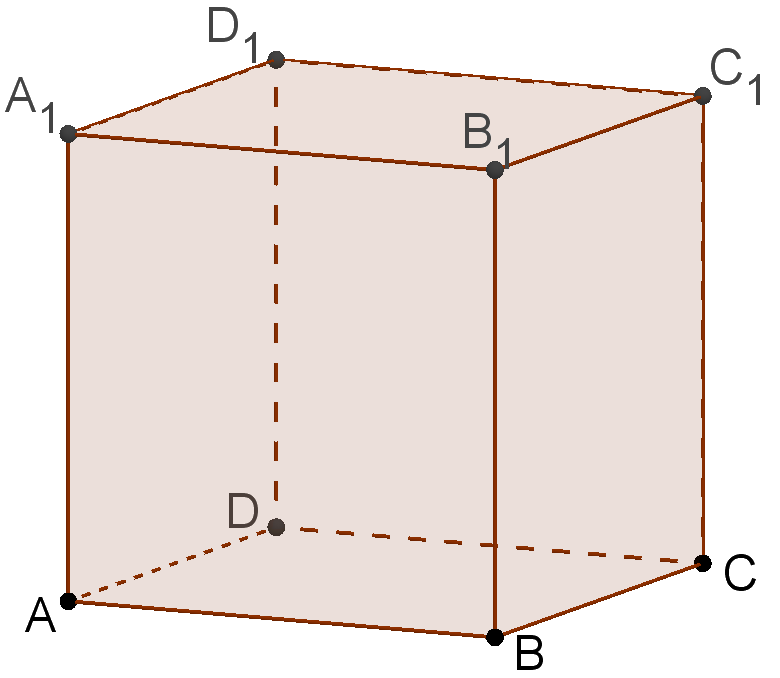 [Speaker Notes: В режиме слайдов ответ появляется после кликанья мышкой]
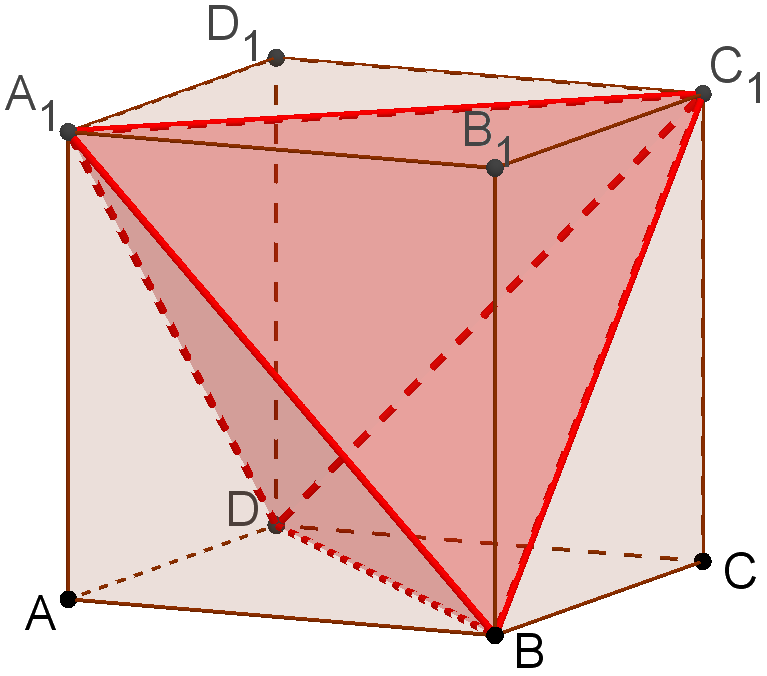 [Speaker Notes: В режиме слайдов ответ появляется после кликанья мышкой]
(В) Изобразите многогранник, вершинами которого являются вершины A, B, C, C1, B1 треугольной призмы ABCA1B1C1. Найдите его объём, если объём исходной призмы равен 1.
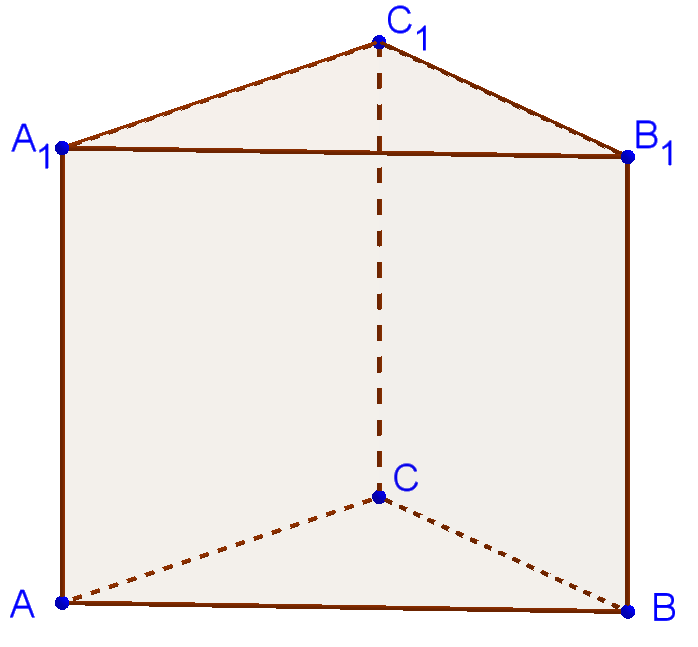 [Speaker Notes: В режиме слайдов ответ появляется после кликанья мышкой]
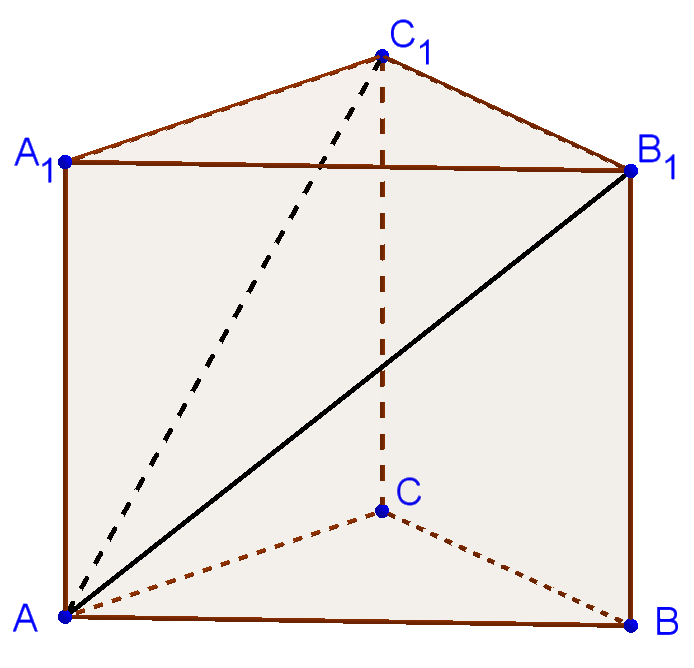 [Speaker Notes: В режиме слайдов ответ появляется после кликанья мышкой]
(В) Объем треугольной пирамиды SABC равен 1, D – середина ребра SB, E – середина ребра SC. Найдите объем многогранника, вершинами которого являются точки A, D, E, S.
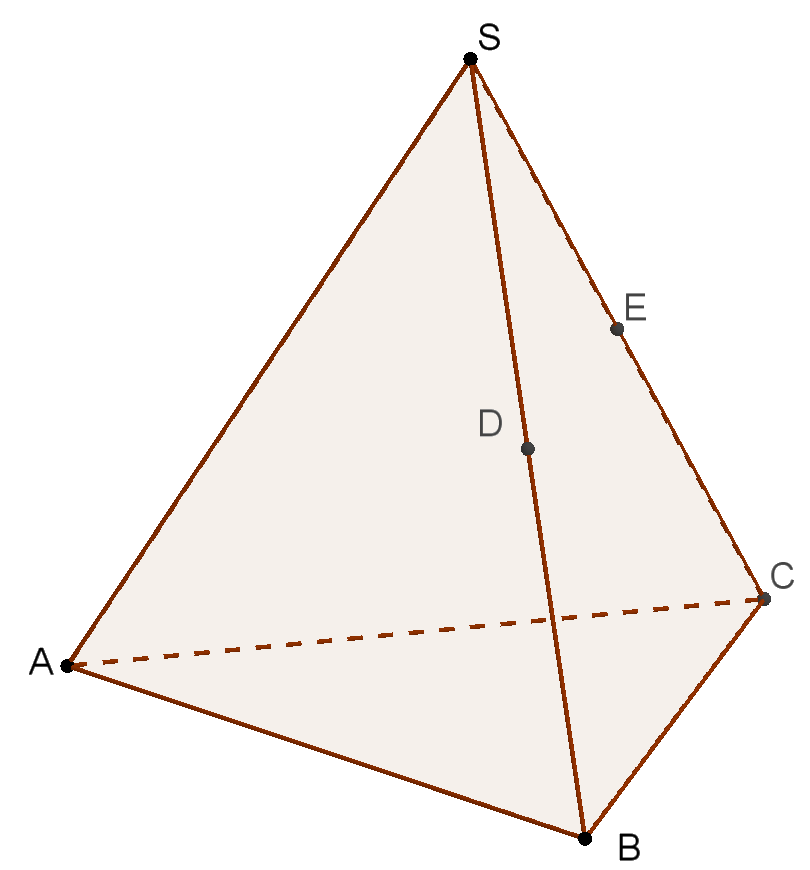 [Speaker Notes: В режиме слайдов ответ появляется после кликанья мышкой]
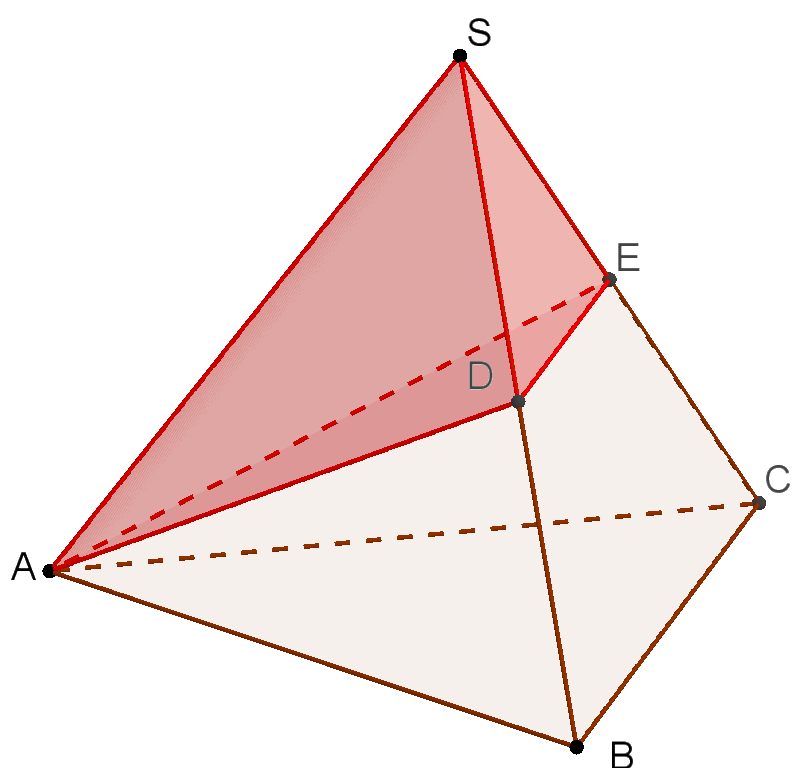 [Speaker Notes: В режиме слайдов ответ появляется после кликанья мышкой]
(С) Объем четырёхугольной пирамиды SABCD равен 1, E – середина ребра SC, F – середина ребра SD. Найдите объем многогранника, вершинами которого являются точки A, B, E, F, S.
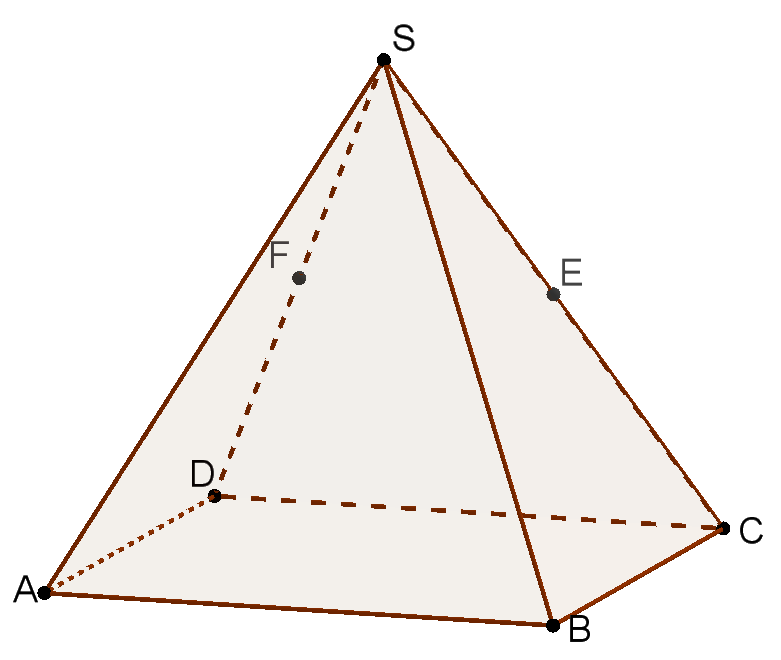 [Speaker Notes: В режиме слайдов ответ появляется после кликанья мышкой]
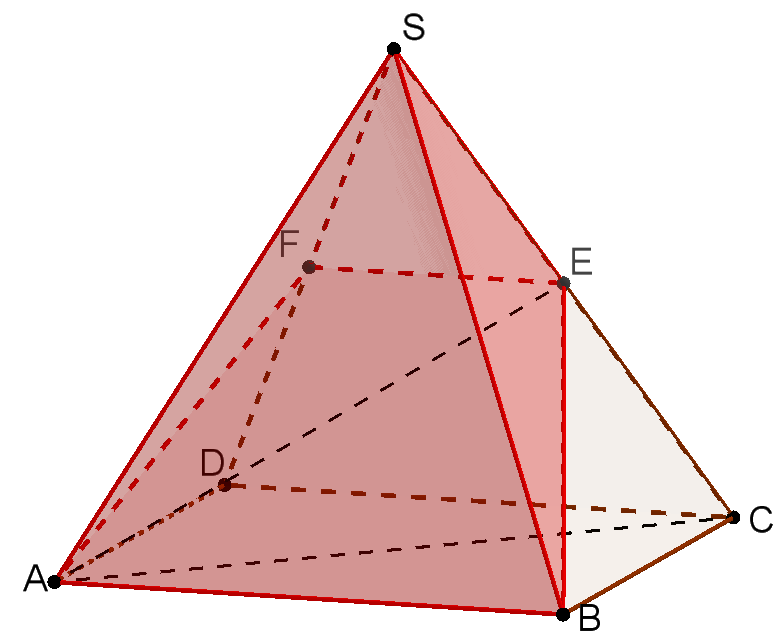 [Speaker Notes: В режиме слайдов ответ появляется после кликанья мышкой]
(В) Изобразите многогранник, вершинами которого являются вершины A, B, C, E1 правильной шестиугольной призмы ABCDEFA1B1C1D1E1F1. Найдите его объём, если объём исходной призмы равен 1.
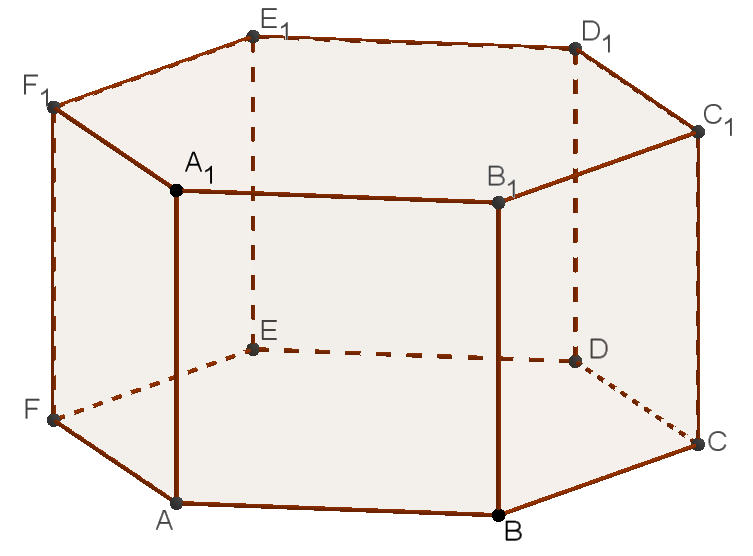 [Speaker Notes: В режиме слайдов ответ появляется после кликанья мышкой]
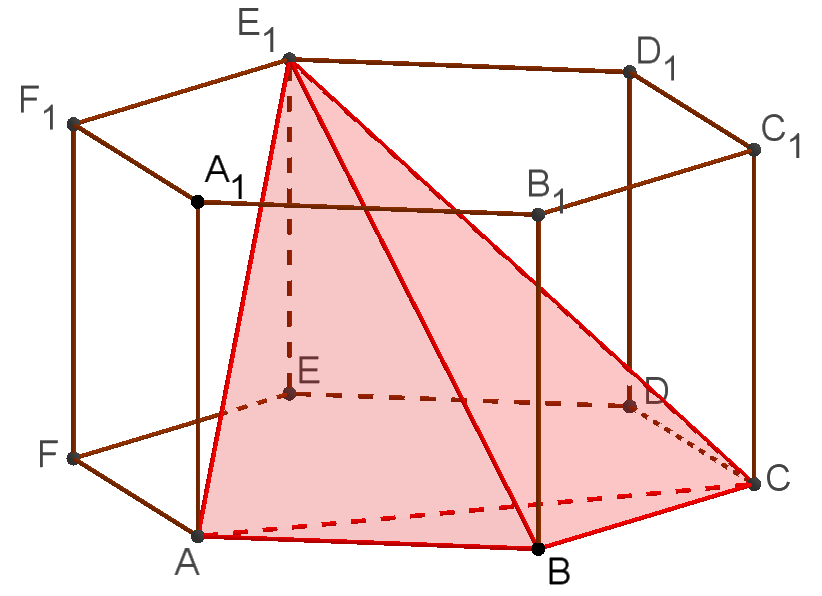 [Speaker Notes: В режиме слайдов ответ появляется после кликанья мышкой]
(В) Изобразите многогранник, вершинами которого являются вершины A, C, D, C1, D1 правильной шестиугольной призмы ABCDEFA1B1C1D1E1F1. Найдите его объём, если объём исходной призмы равен 1.
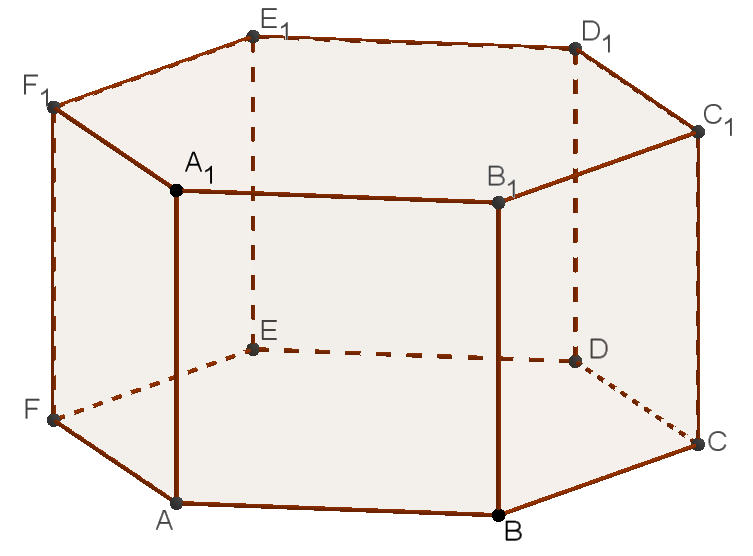 [Speaker Notes: В режиме слайдов ответ появляется после кликанья мышкой]
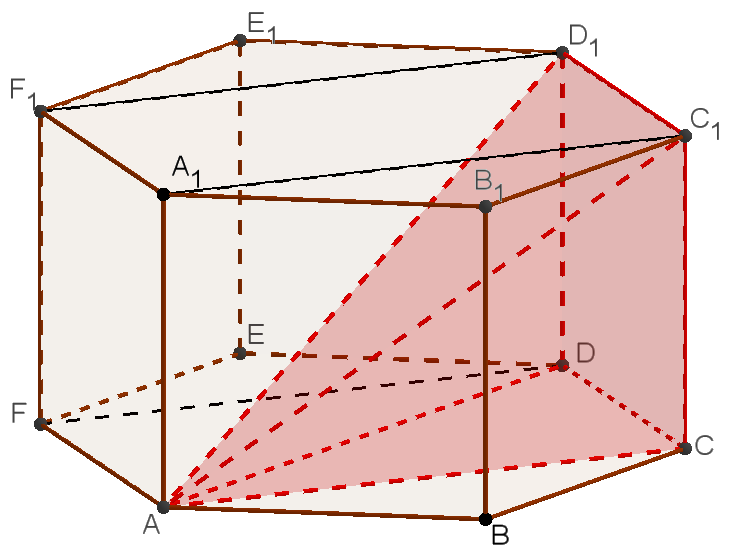 [Speaker Notes: В режиме слайдов ответ появляется после кликанья мышкой]
(С) Изобразите многогранник, вершинами которого являются вершины A, B, C, F, A1, B1 правильной шестиугольной призмы ABCDEFA1B1C1D1E1F1. Найдите его объём, если объём исходной призмы равен 1.
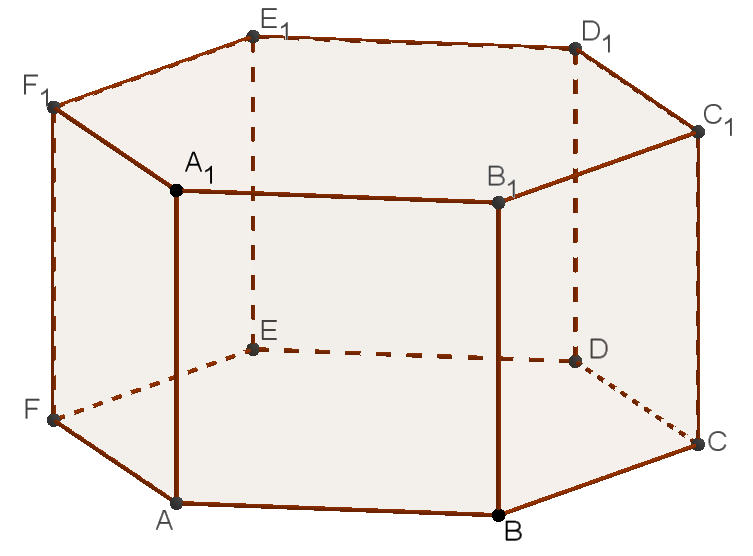 [Speaker Notes: В режиме слайдов ответ появляется после кликанья мышкой]
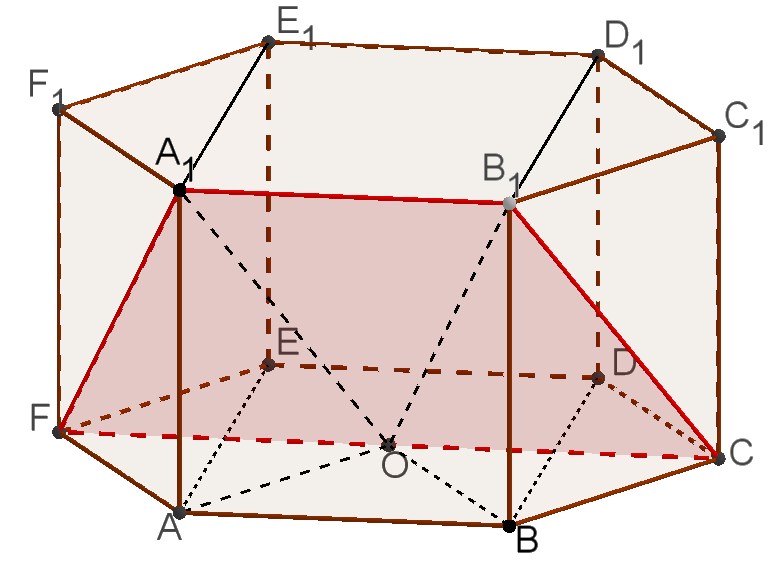 [Speaker Notes: В режиме слайдов ответ появляется после кликанья мышкой]
(В) Изобразите многогранник, вершинами которого являются вершины A, C, E, B1, D1, F1 правильной шестиугольной призмы ABCDEFA1B1C1D1E1F1. Найдите его объём, если объём исходной призмы равен 1.
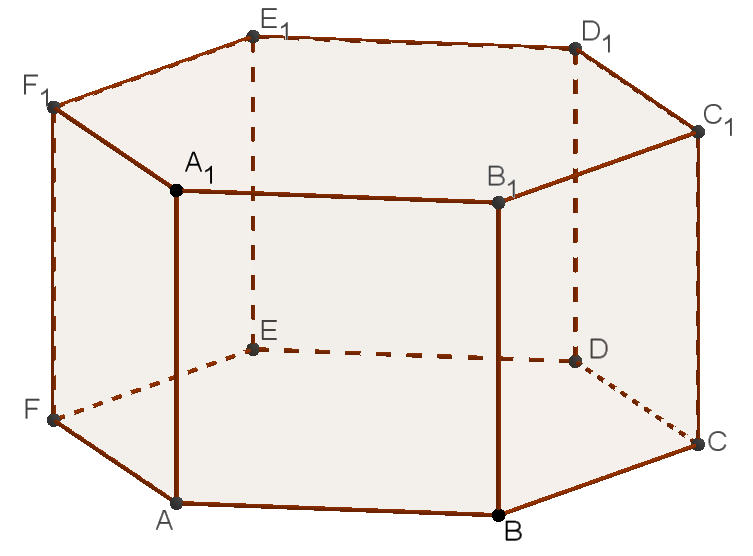 [Speaker Notes: В режиме слайдов ответ появляется после кликанья мышкой]
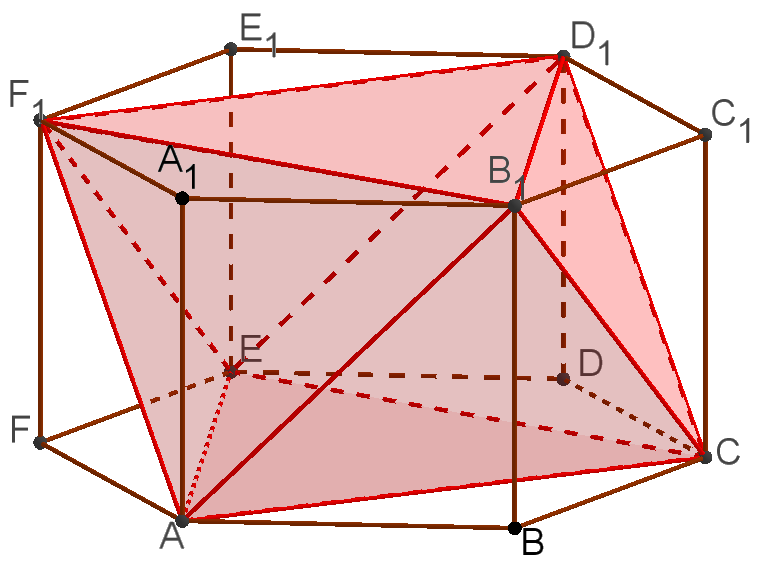 [Speaker Notes: В режиме слайдов ответ появляется после кликанья мышкой]
(В) Изобразите многогранник, вершинами которого являются центры граней единичного куба ABCDA1B1C1D1. Как он называется? Найдите его рёбра.
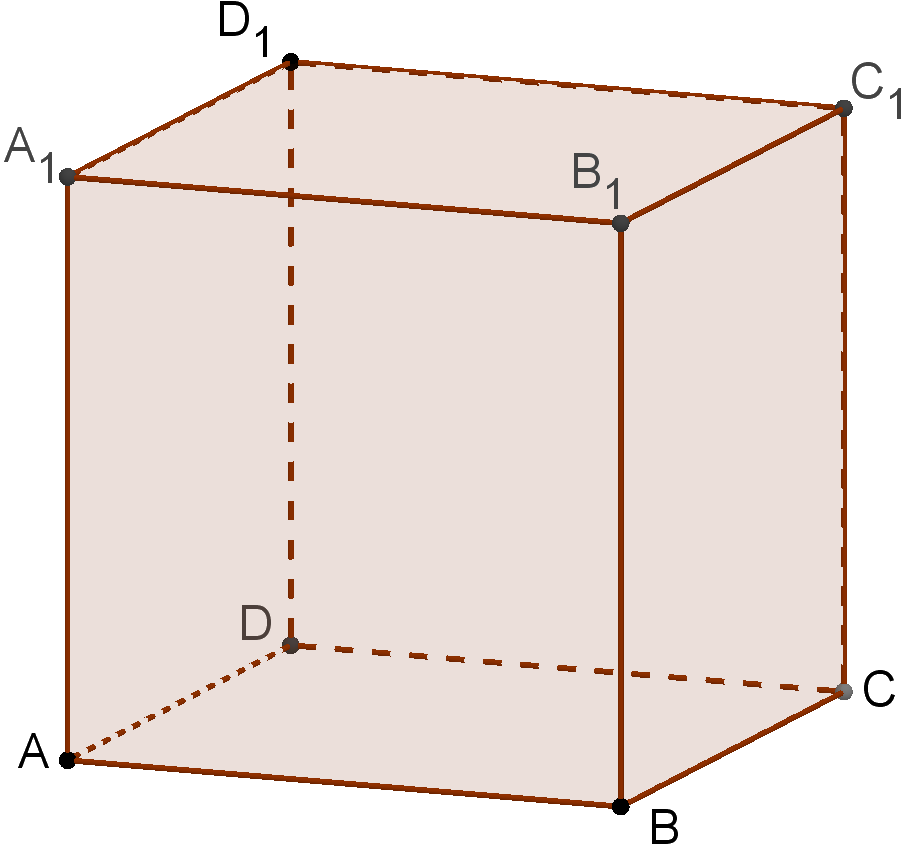 [Speaker Notes: В режиме слайдов ответ появляется после кликанья мышкой]
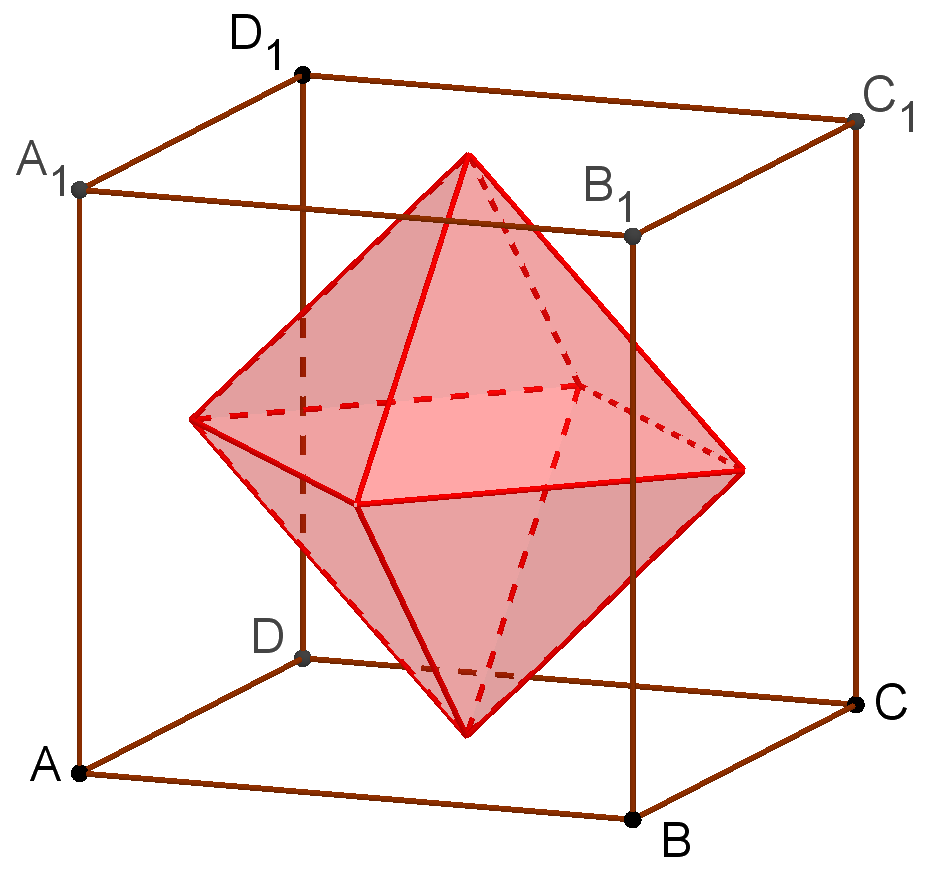 [Speaker Notes: В режиме слайдов ответ появляется после кликанья мышкой]
(В) Изобразите многогранник, вершинами которого являются середины рёбер единичного куба ABCDA1B1C1D1. Как он называется? Найдите его рёбра.
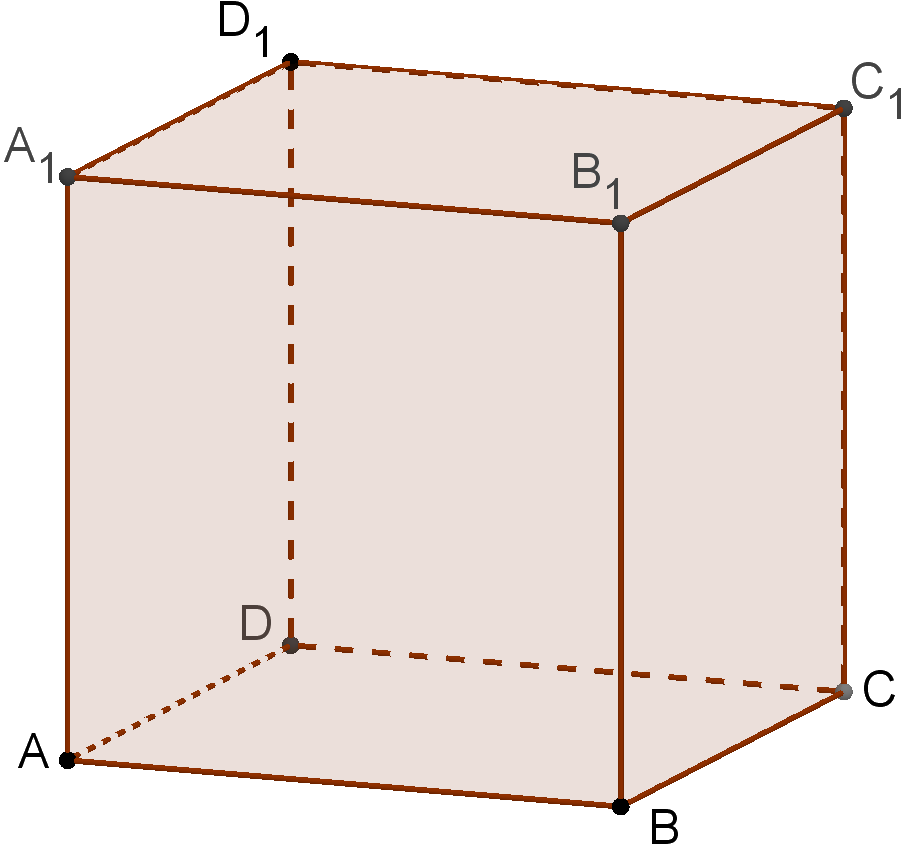 [Speaker Notes: В режиме слайдов ответ появляется после кликанья мышкой]
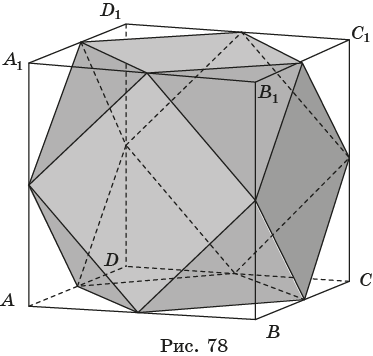 [Speaker Notes: В режиме слайдов ответ появляется после кликанья мышкой]
(В) Изобразите многогранник, вершинами которого являются середины рёбер единичного тетраэдра ABCD (рис. 4). Как он называется? Найдите его объём.
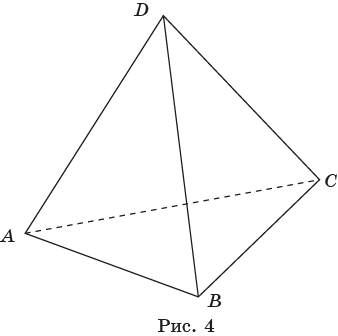 [Speaker Notes: В режиме слайдов ответ появляется после кликанья мышкой]
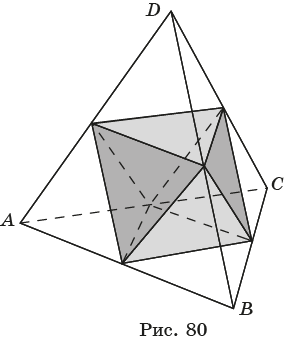 [Speaker Notes: В режиме слайдов ответ появляется после кликанья мышкой]
(С) Изобразите многогранник, вершинами которого являются центры граней единичного тетраэдра ABCD (рис. 4). Как он называется? Найдите его рёбра.
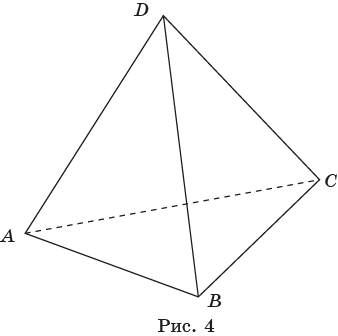 [Speaker Notes: В режиме слайдов ответ появляется после кликанья мышкой]
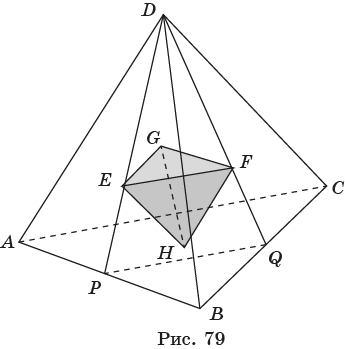 [Speaker Notes: В режиме слайдов ответ появляется после кликанья мышкой]
(С) Изобразите многогранник, вершинами которого являются центры граней единичного октаэдра (рис. 6). Как он называется? Найдите его рёбра.
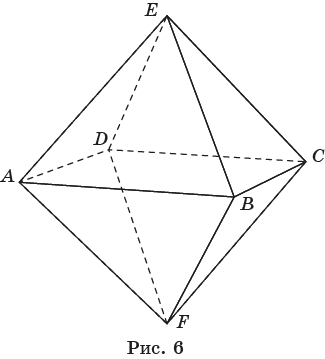 [Speaker Notes: В режиме слайдов ответ появляется после кликанья мышкой]
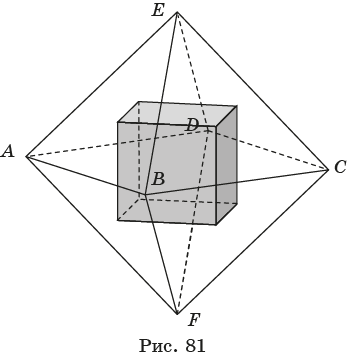 [Speaker Notes: В режиме слайдов ответ появляется после кликанья мышкой]
(В) Изобразите многогранник, вершинами которого являются середины рёбер единичного октаэдра (рис. 6). Как он называется? Найдите его рёбра.
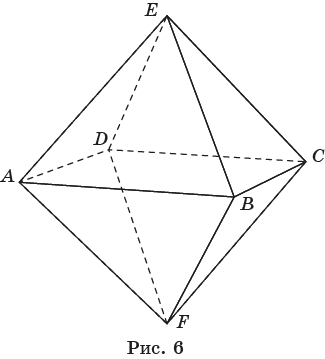 [Speaker Notes: В режиме слайдов ответ появляется после кликанья мышкой]
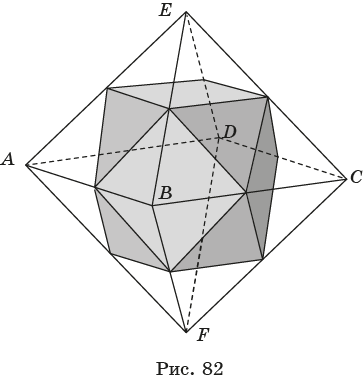 [Speaker Notes: В режиме слайдов ответ появляется после кликанья мышкой]
(С) Изобразите многогранник, вершинами которого являются центры граней единичного икосаэдра (рис. 8). Как он называется? Найдите его рёбра.
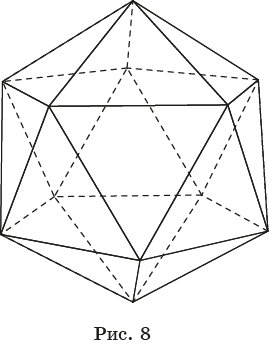 [Speaker Notes: В режиме слайдов ответ появляется после кликанья мышкой]
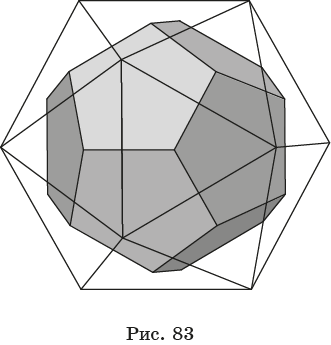 [Speaker Notes: В режиме слайдов ответ появляется после кликанья мышкой]
(В) Изобразите многогранник, вершинами которого являются середины рёбер единичного икосаэдра (рис. 8). Как он называется? Найдите его рёбра.
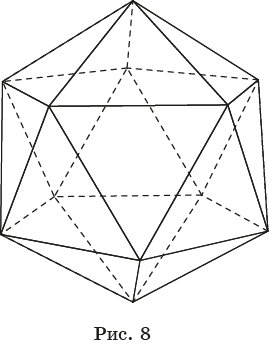 [Speaker Notes: В режиме слайдов ответ появляется после кликанья мышкой]
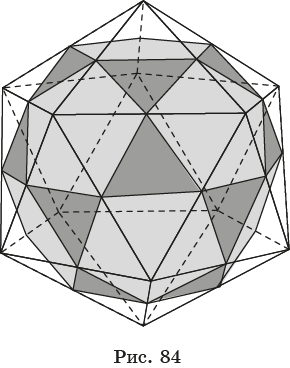 [Speaker Notes: В режиме слайдов ответ появляется после кликанья мышкой]
(C) Изобразите многогранник, вершинами которого являются середины рёбер единичного додекаэдра (рис. 10). Как он называется? Найдите его рёбра.
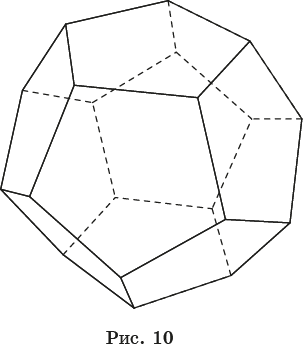 [Speaker Notes: В режиме слайдов ответ появляется после кликанья мышкой]
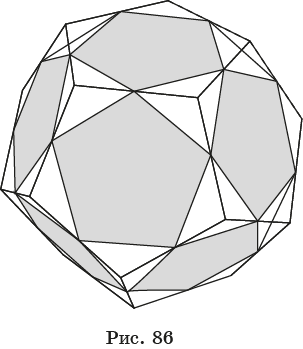 [Speaker Notes: В режиме слайдов ответ появляется после кликанья мышкой]
(C) Рёбра додекаэдра равны 1. Найдите рёбра куба, вершинами которого являются некоторые вершины этого додекаэдра (рис. 14).
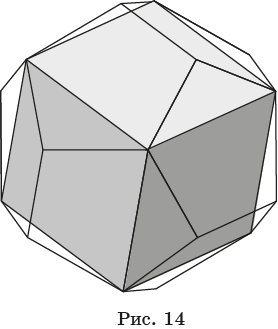 [Speaker Notes: В режиме слайдов ответ появляется после кликанья мышкой]
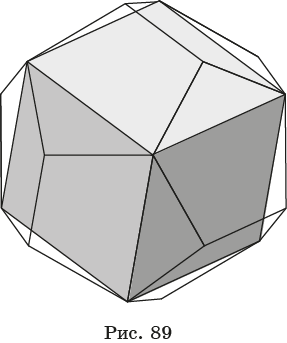 [Speaker Notes: В режиме слайдов ответ появляется после кликанья мышкой]
(D) Рёбра додекаэдра равны 1. Найдите ребро правильного тетраэдра, вершинами которого являются некоторые вершины этого додекаэдра (рис. 15).
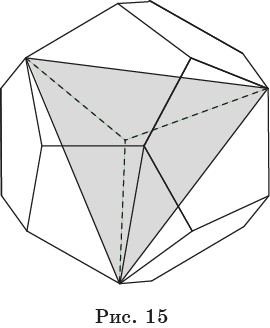 [Speaker Notes: В режиме слайдов ответ появляется после кликанья мышкой]
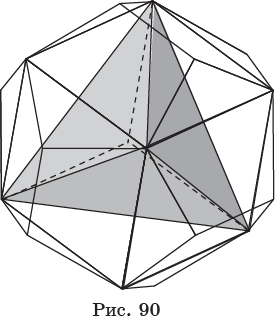 [Speaker Notes: В режиме слайдов ответ появляется после кликанья мышкой]
(D) Центры граней октаэдра являются центрами некоторых граней икосаэдра (рис. 21). Найдите рёбра икосаэдра, если рёбра октаэдра равны 1.
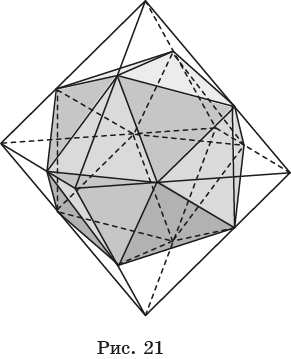 [Speaker Notes: В режиме слайдов ответ появляется после кликанья мышкой]
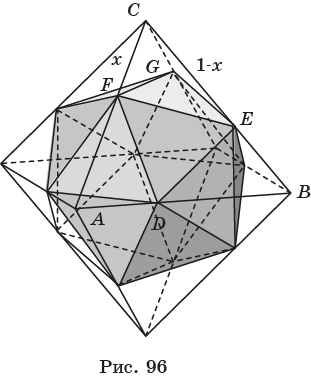 [Speaker Notes: В режиме слайдов ответ появляется после кликанья мышкой]
Объём общей части многогранников
(B) Для единичного куба ABCDA1B1C1D1 найдите объём общей части призм ADA1BCB1 и ADD1BCC1 .
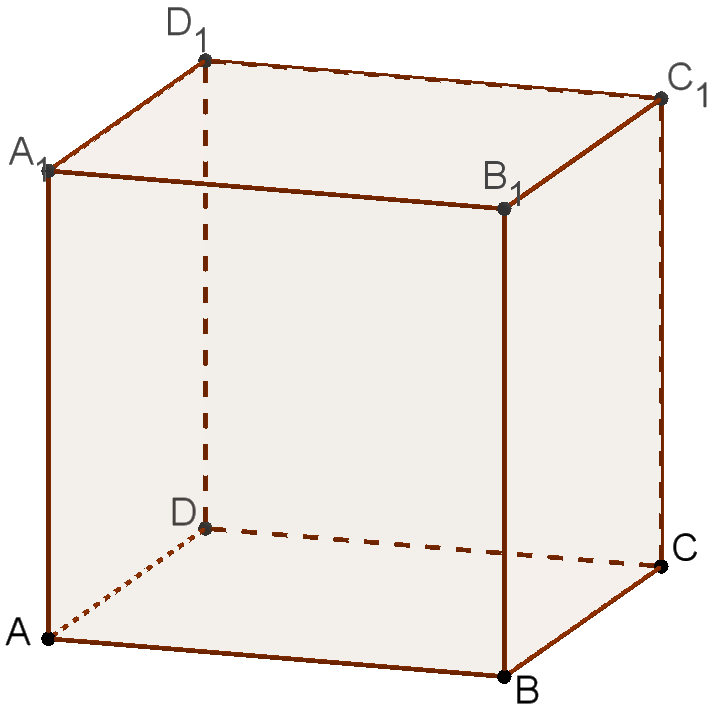 [Speaker Notes: В режиме слайдов ответ появляется после кликанья мышкой]
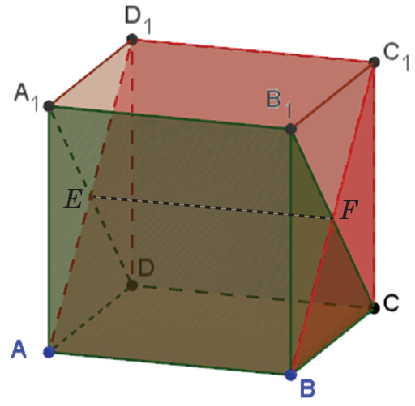 [Speaker Notes: В режиме слайдов ответ появляется после кликанья мышкой]
(B) Для единичного куба ABCDA1B1C1D1 найдите объём общей части призм ABA1DCD1 и ADD1BCC1 .
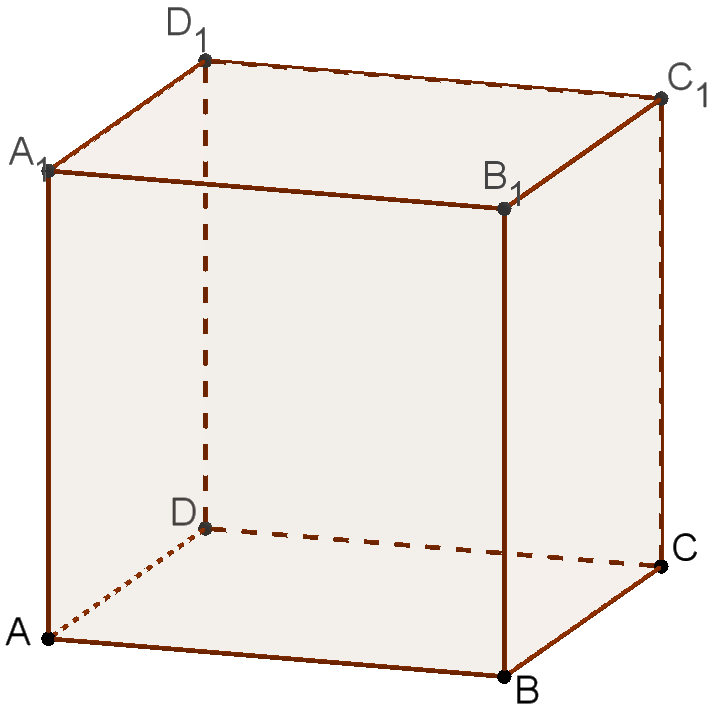 [Speaker Notes: В режиме слайдов ответ появляется после кликанья мышкой]
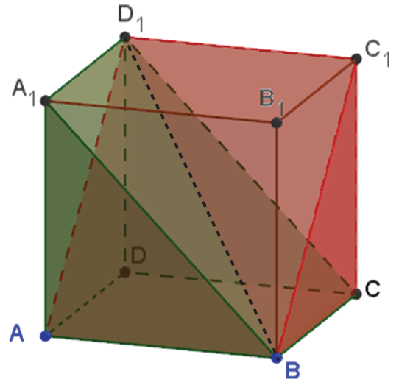 [Speaker Notes: В режиме слайдов ответ появляется после кликанья мышкой]
(B) Для единичного куба ABCDA1B1C1D1 найдите объём общей части двух призм ADA1BCB1 и BA1B1CD1C1.
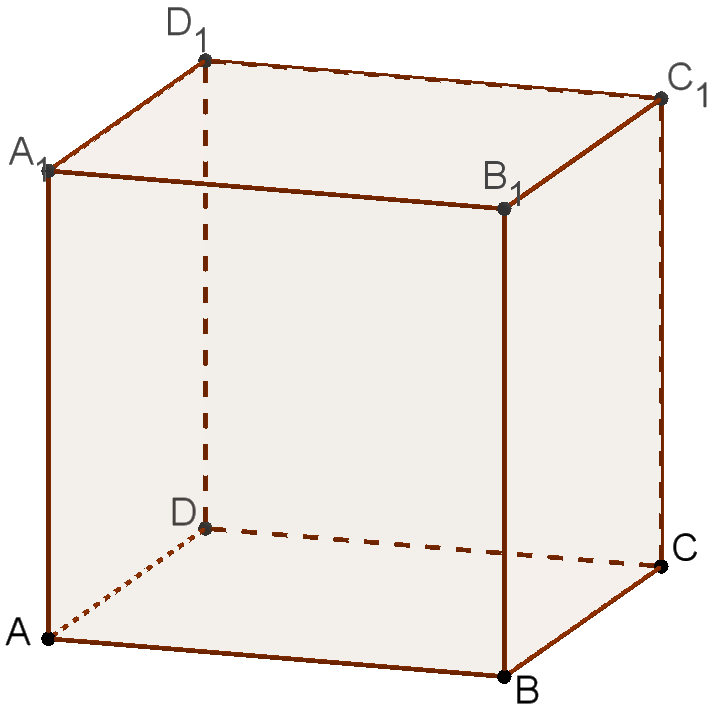 [Speaker Notes: В режиме слайдов ответ появляется после кликанья мышкой]
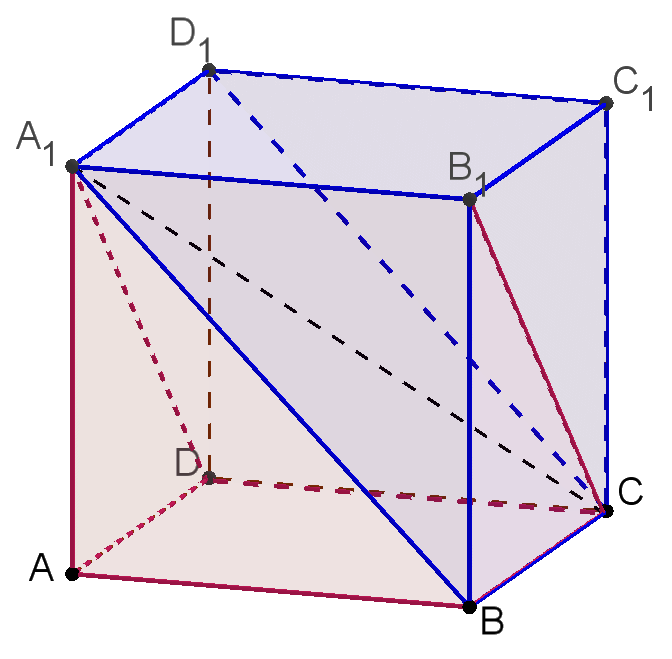 [Speaker Notes: В режиме слайдов ответ появляется после кликанья мышкой]
(B) Для единичного куба ABCDA1B1C1D1 найдите объём общей части двух пирамид A1ABCD и C1ABCD.
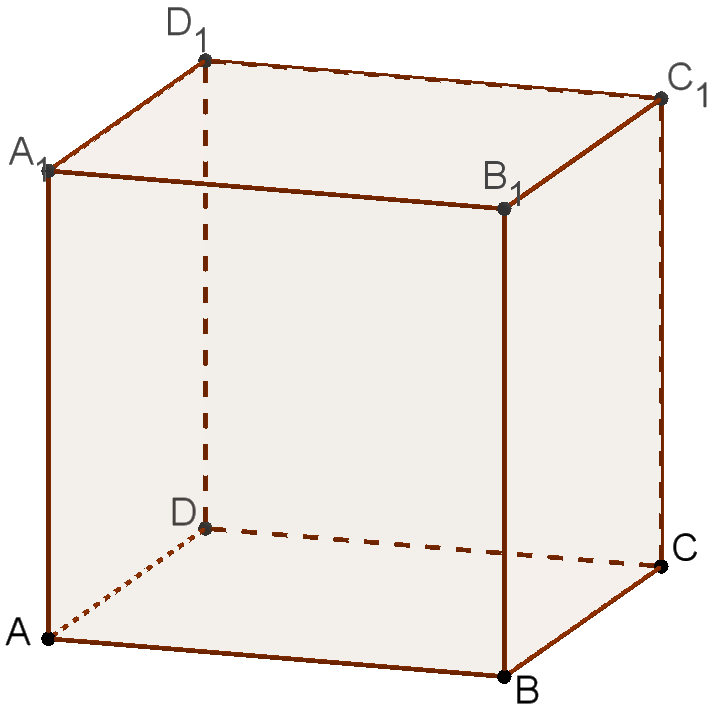 [Speaker Notes: В режиме слайдов ответ появляется после кликанья мышкой]
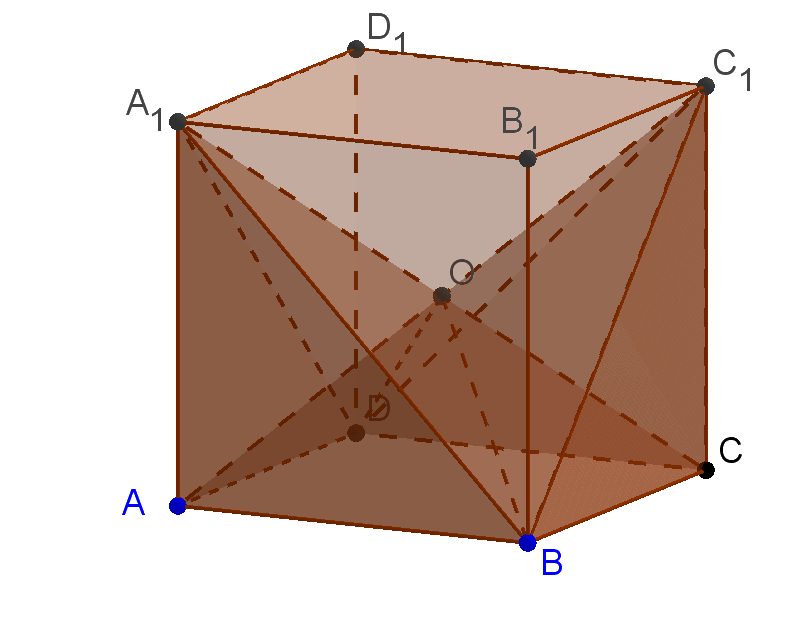 [Speaker Notes: В режиме слайдов ответ появляется после кликанья мышкой]
(C) Для единичного куба ABCDA1B1C1D1 найдите объём общей части двух пирамид A1ABCD и DBCC1B1.
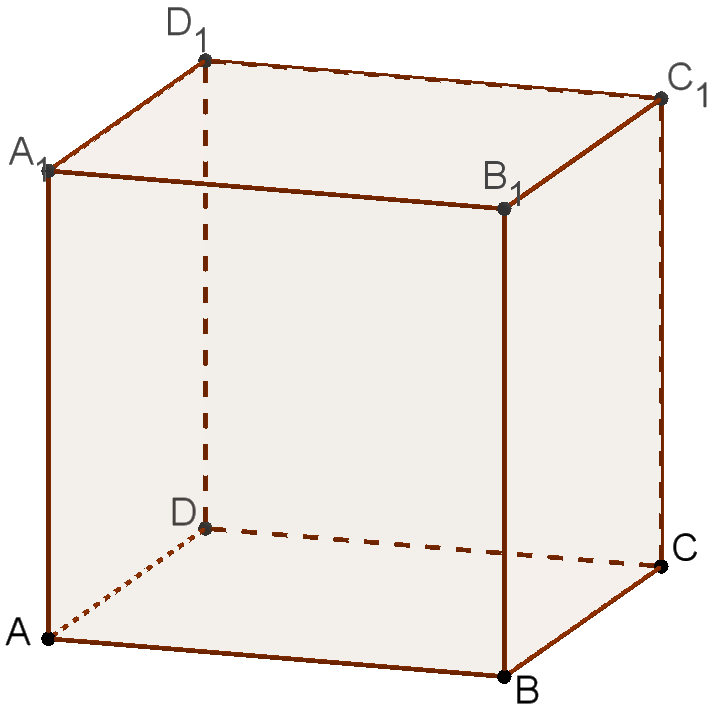 [Speaker Notes: В режиме слайдов ответ появляется после кликанья мышкой]
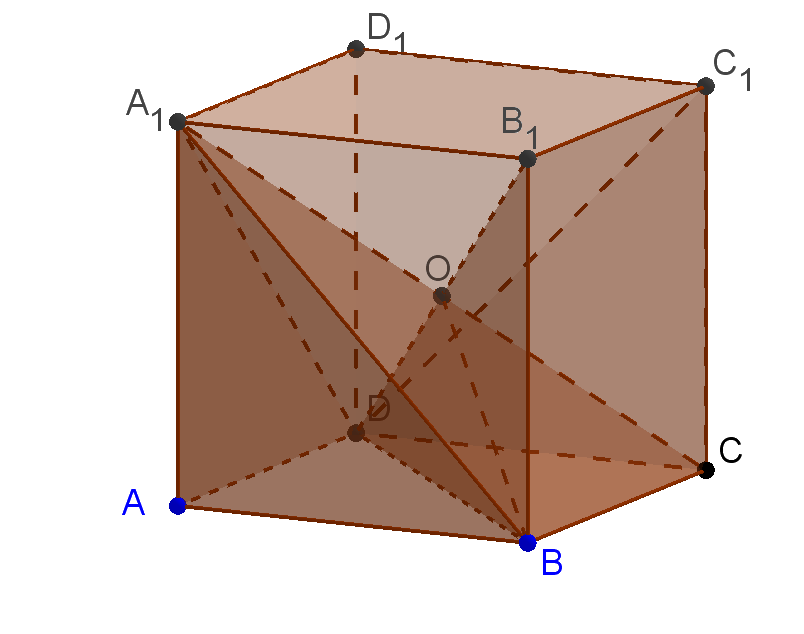 [Speaker Notes: В режиме слайдов ответ появляется после кликанья мышкой]
(C) Для единичного куба ABCDA1B1C1D1 найдите объём общей части двух пирамид A1ABC и D1ABD.
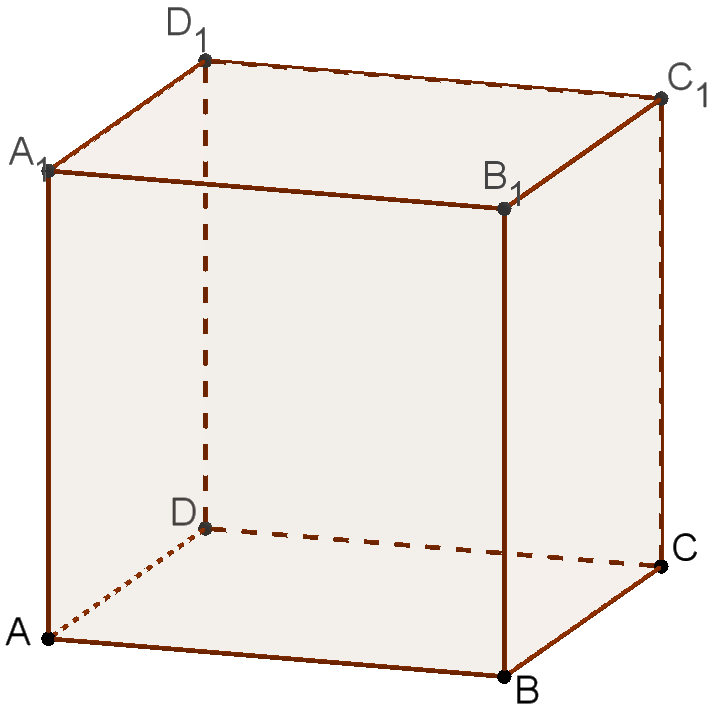 [Speaker Notes: В режиме слайдов ответ появляется после кликанья мышкой]
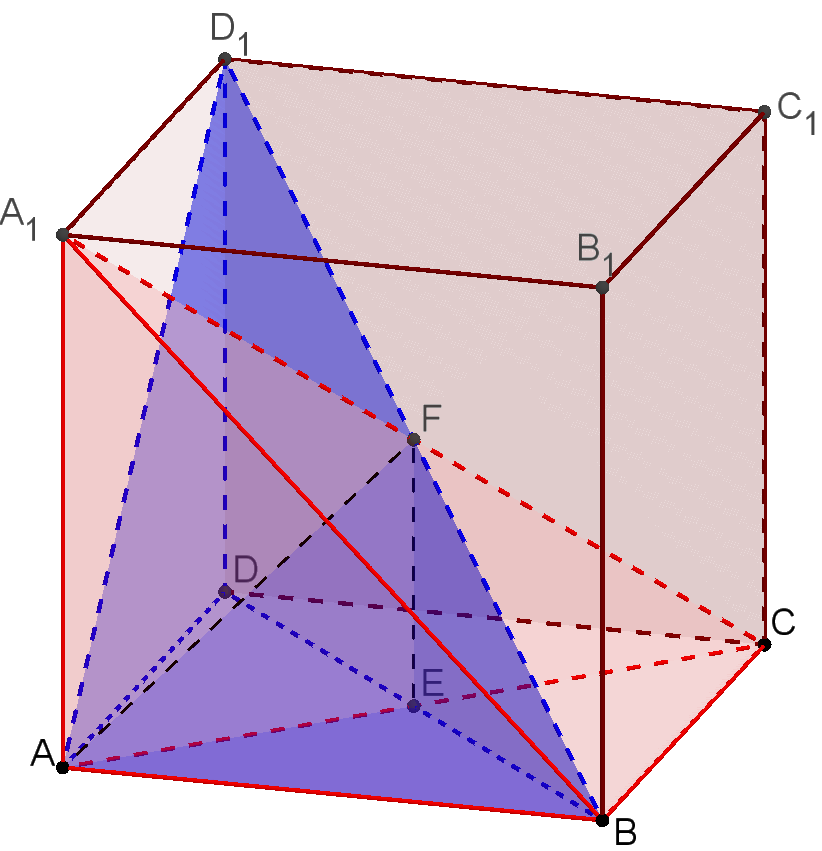 [Speaker Notes: В режиме слайдов ответ появляется после кликанья мышкой]
(B) Объем треугольной пирамиды SABC равен 1, D – середина ребра SB, E – середина ребра SC. Найдите объем общей части двух пирамид DABC и EABC.
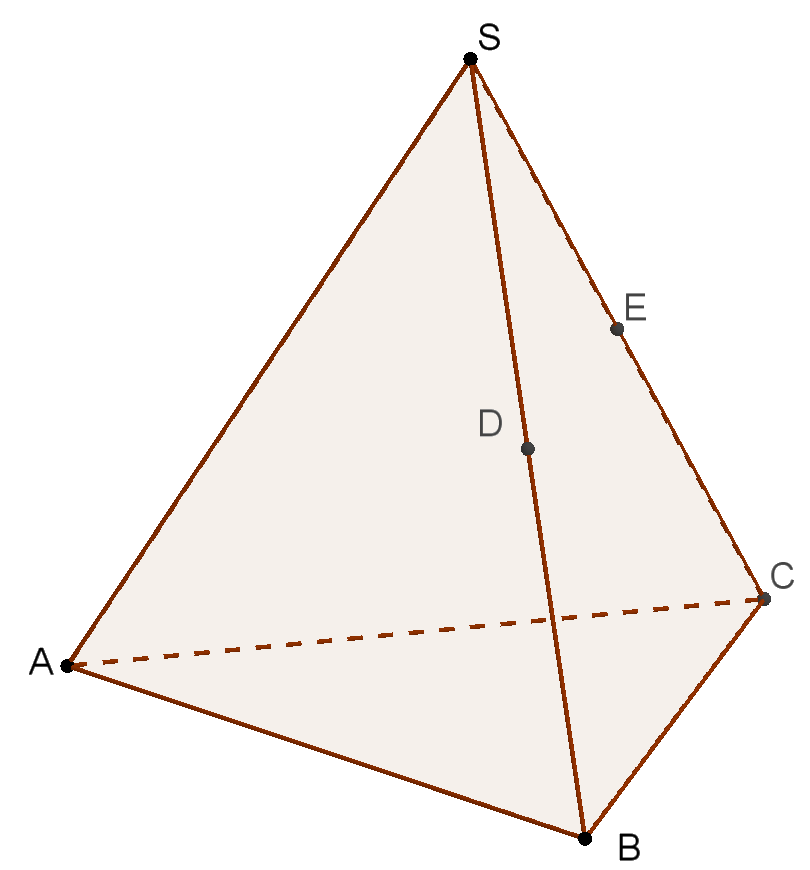 [Speaker Notes: В режиме слайдов ответ появляется после кликанья мышкой]
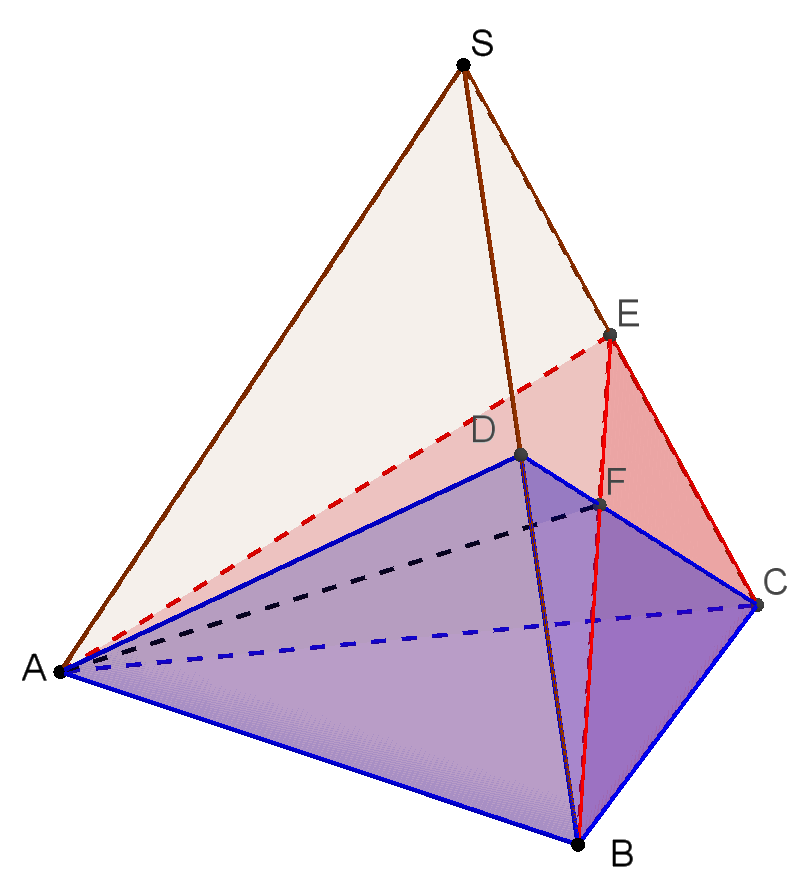 [Speaker Notes: В режиме слайдов ответ появляется после кликанья мышкой]
(B) Объем треугольной пирамиды SABC равен 1, D – середина ребра AB, E – середина ребра SC. Найдите объем общей части двух пирамид EABC и SBCD.
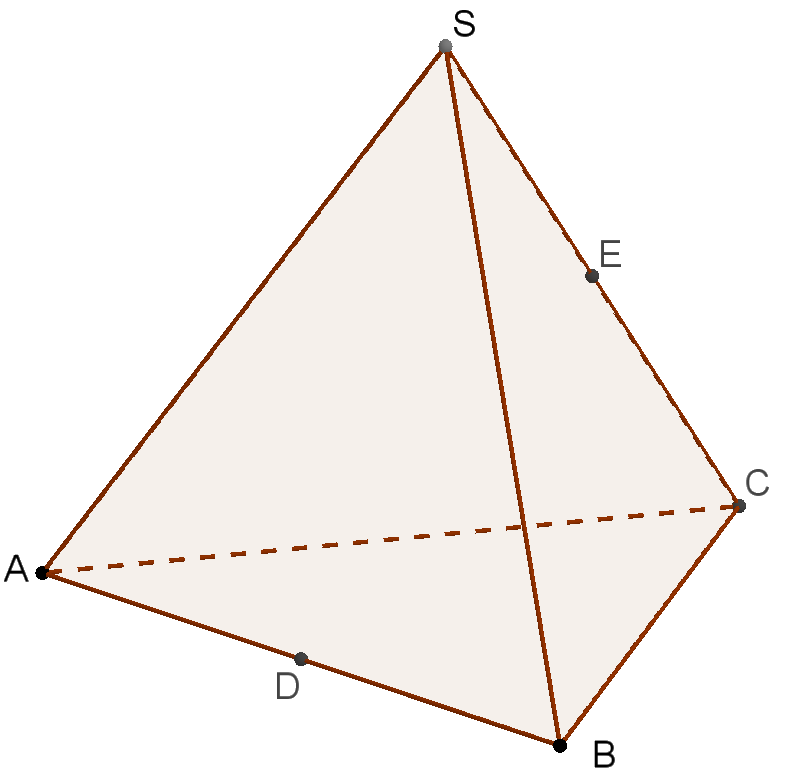 [Speaker Notes: В режиме слайдов ответ появляется после кликанья мышкой]
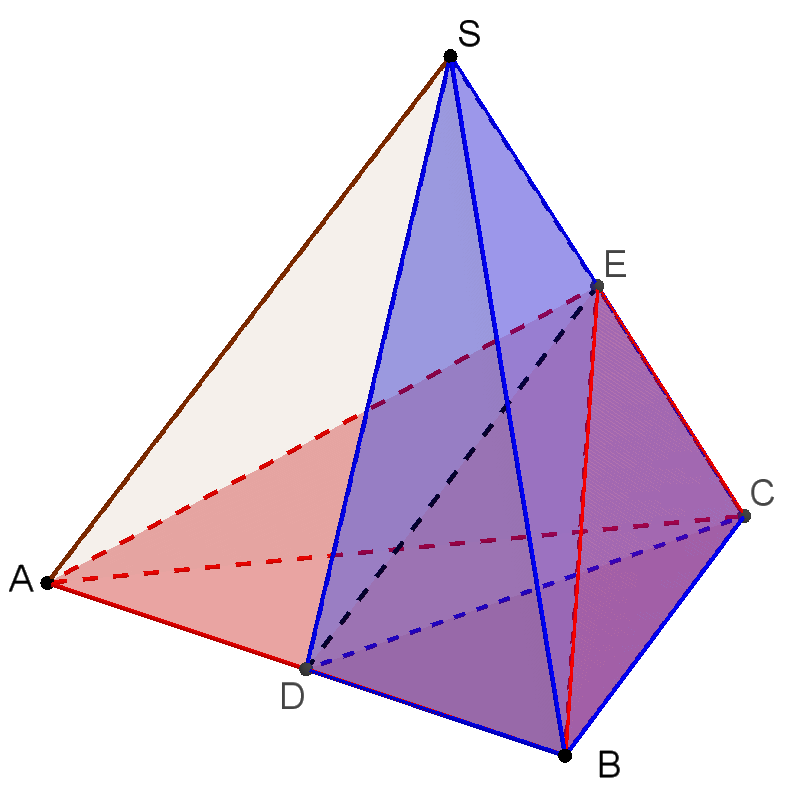 [Speaker Notes: В режиме слайдов ответ появляется после кликанья мышкой]
(B) Объем четырехугольной пирамиды SABCD равен 1, E – середина ребра SB, F – середина ребра SC. Найдите объем общей части двух пирамид EABCD и FABCD.
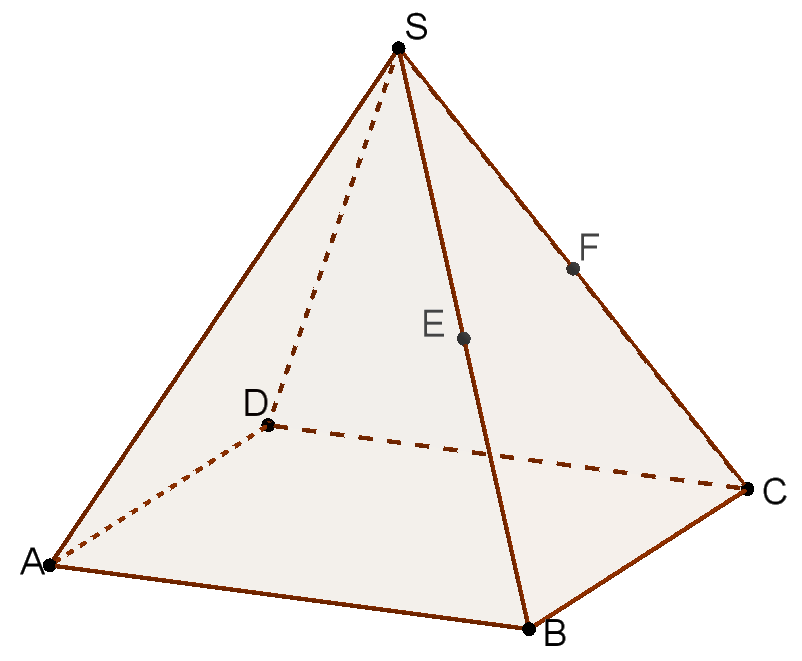 [Speaker Notes: В режиме слайдов ответ появляется после кликанья мышкой]
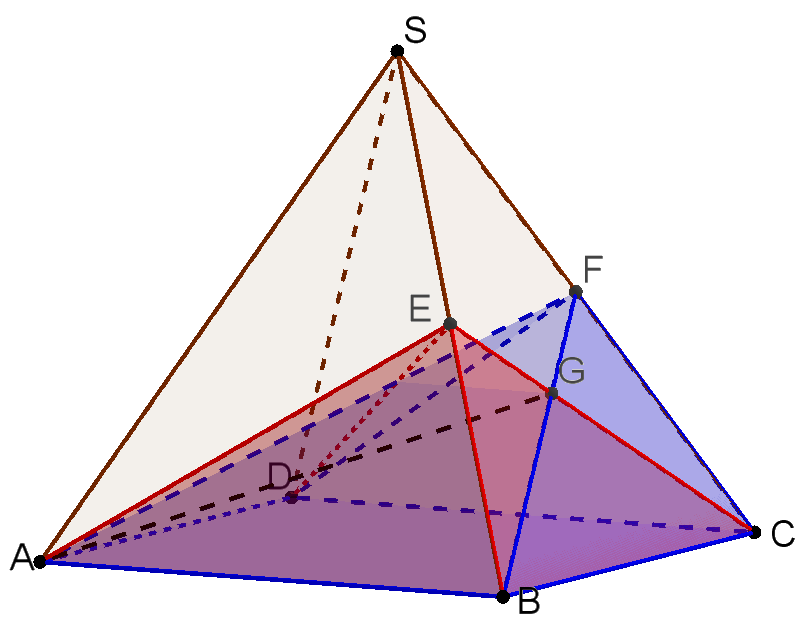 [Speaker Notes: В режиме слайдов ответ появляется после кликанья мышкой]
(B) Объем правильной шестиугольной пирамиды SABCDEF равен 1. Найдите объем общей части двух пирамид SABC и SABF.
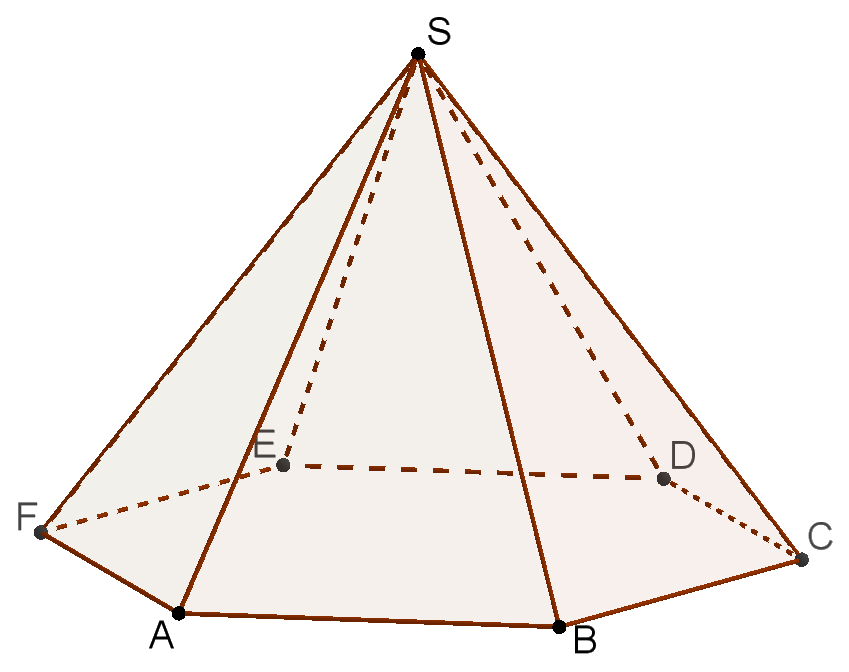 [Speaker Notes: В режиме слайдов ответ появляется после кликанья мышкой]
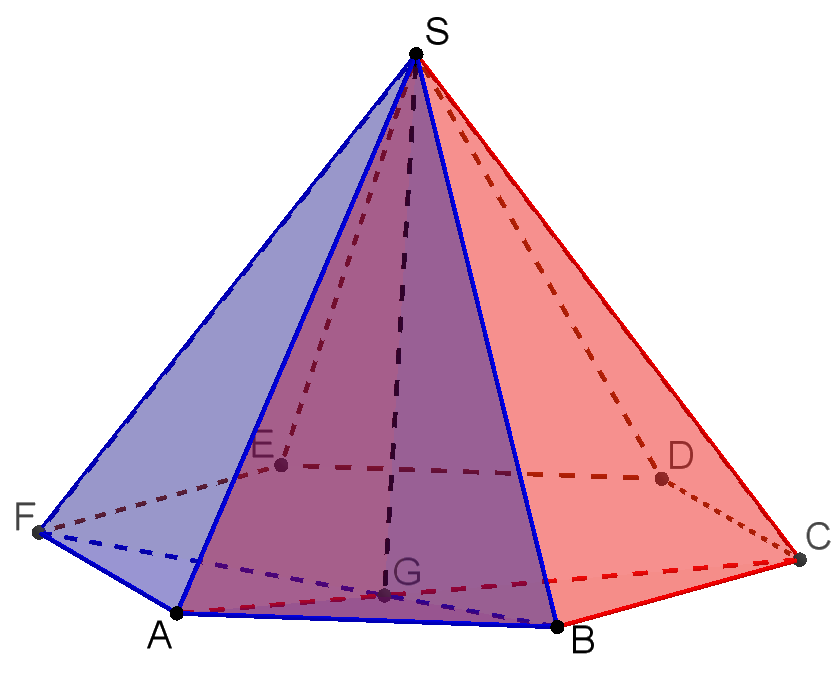 [Speaker Notes: В режиме слайдов ответ появляется после кликанья мышкой]
(B) Объем правильной шестиугольной пирамиды SABCDEF равен 1. Найдите объем общей части двух пирамид SABCD и SABCF.
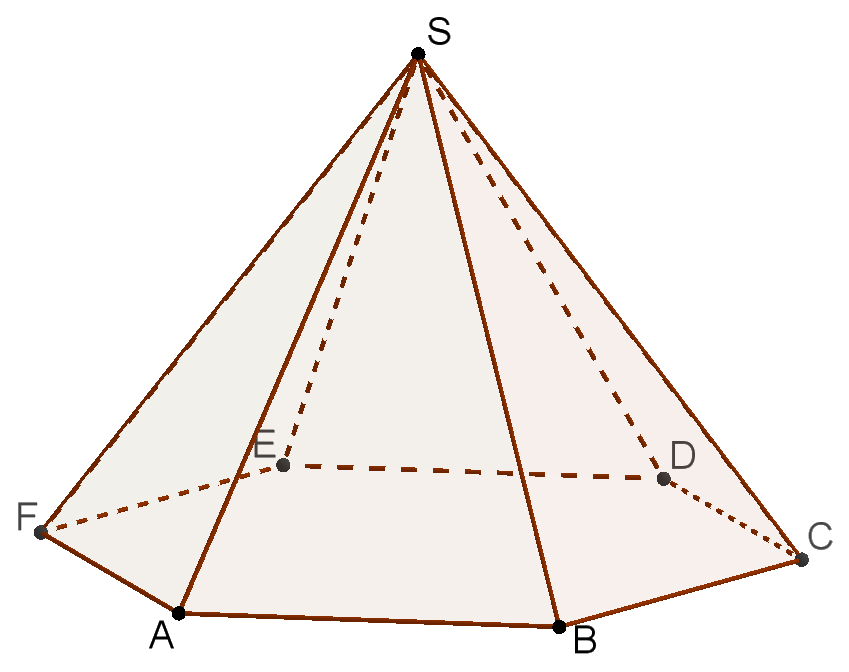 [Speaker Notes: В режиме слайдов ответ появляется после кликанья мышкой]
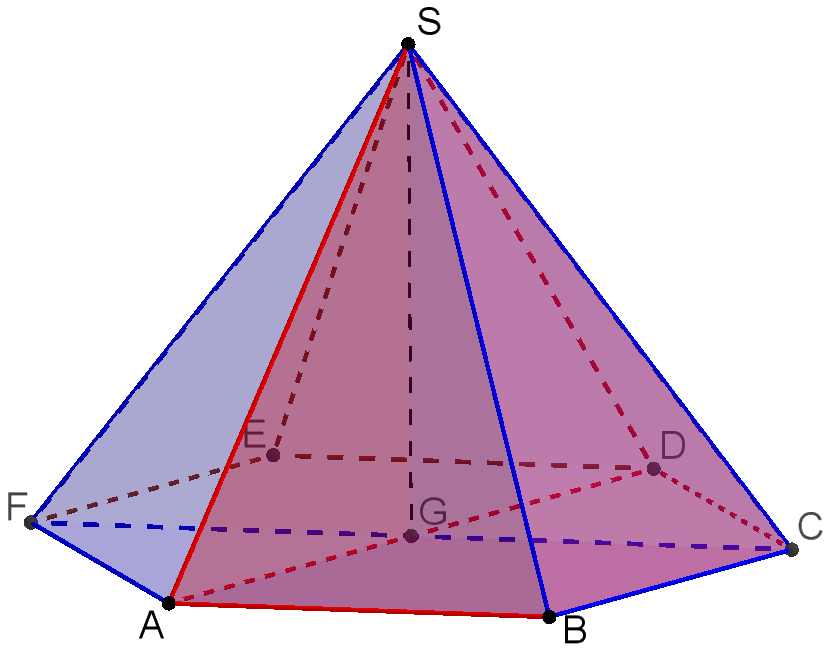 [Speaker Notes: В режиме слайдов ответ появляется после кликанья мышкой]
(C) Найдите объем общей части двух пирамид A1ABC и AA1B1C1, содержащихся в треугольной призме ABCA1B1C1, объем которой равен 1.
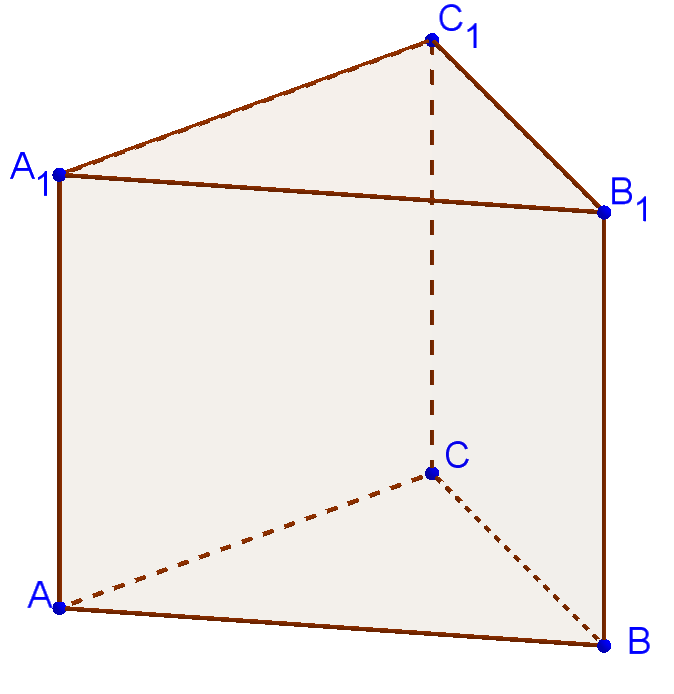 [Speaker Notes: В режиме слайдов ответ появляется после кликанья мышкой]
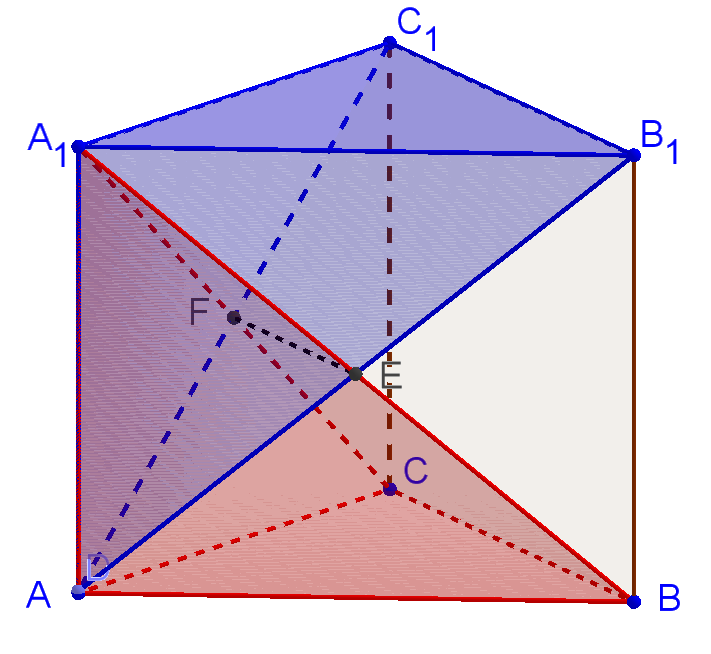 [Speaker Notes: В режиме слайдов ответ появляется после кликанья мышкой]
(B) Правильную треугольную призму повернули вокруг прямой, проходящей через центры её оснований, на угол 60о (рис. 50). Какой многогранник является общей частью исходной призмы и повёрнутой? Найдите его объём, если объём исходной призмы равен 1.
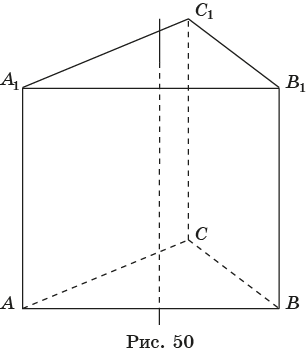 [Speaker Notes: В режиме слайдов ответ появляется после кликанья мышкой]
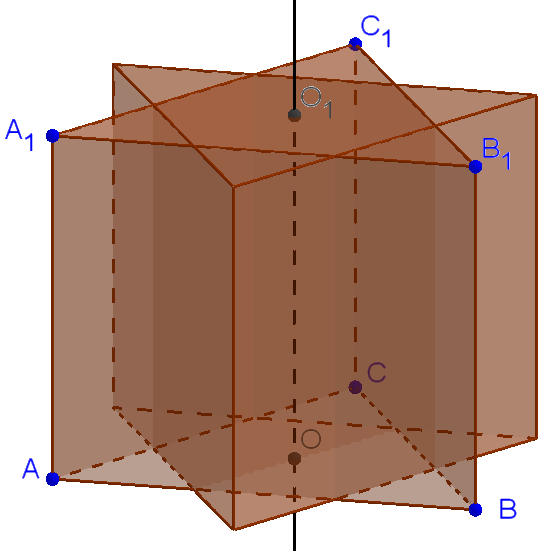 [Speaker Notes: В режиме слайдов ответ появляется после кликанья мышкой]
(C) Единичный куб повернули вокруг прямой, проходящей через центры его противолежащих граней, на угол 45о (рис. 55). Какой многогранник является общей частью исходного куба и повёрнутого? Найдите его объём.
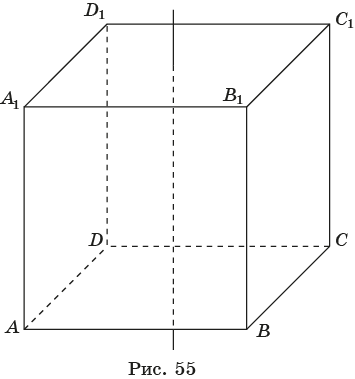 [Speaker Notes: В режиме слайдов ответ появляется после кликанья мышкой]
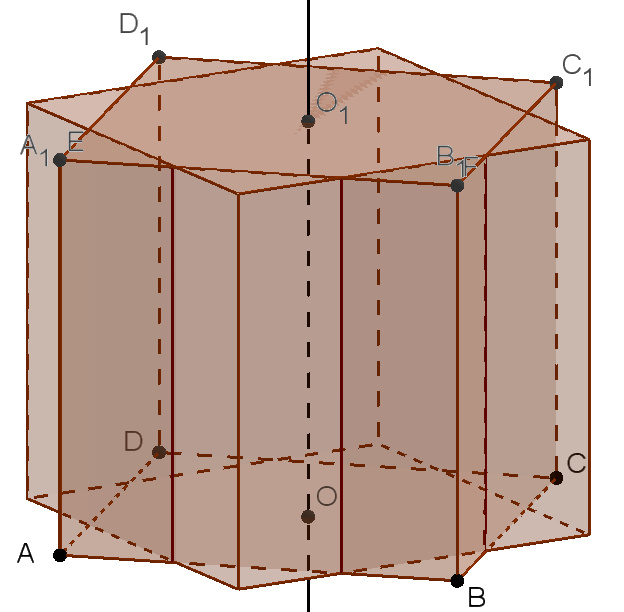 [Speaker Notes: В режиме слайдов ответ появляется после кликанья мышкой]
(C) Правильную треугольную призму, все рёбра которой равны 1, повернули вокруг прямой, проходящей через середину её бокового ребра и центр противолежащей этому ребру грани, на угол 90о (рис. 52). Какой многогранник является общей частью исходной призмы и повёрнутой? Найдите его объём.
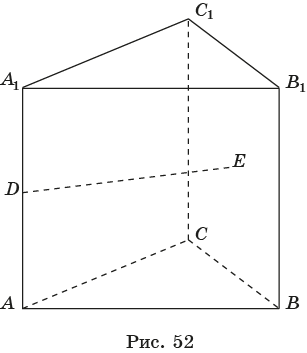 [Speaker Notes: В режиме слайдов ответ появляется после кликанья мышкой]
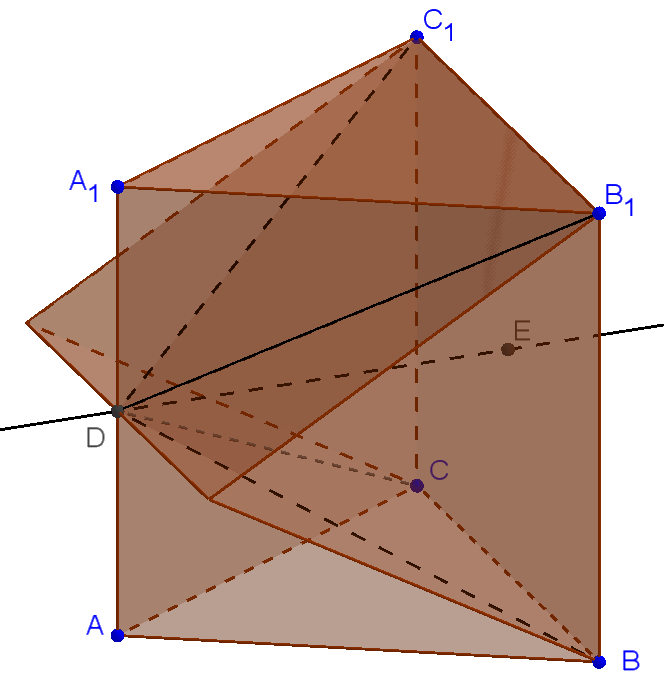 [Speaker Notes: В режиме слайдов ответ появляется после кликанья мышкой]
(С) Правильный тетраэдр повернули вокруг прямой, проходящей через середины двух его противолежащих рёбер, на угол 90о (рис. 58).  Какой многогранник является общей частью исходного тетраэдра и повёрнутого? Найдите его объём, если объём исходного тетраэдра равен 1.
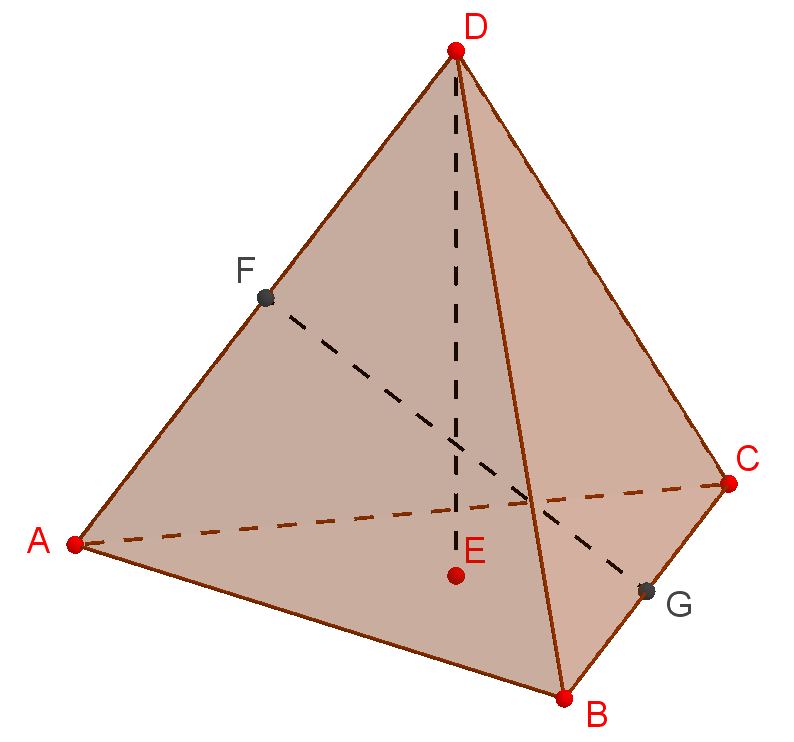 [Speaker Notes: В режиме слайдов ответ появляется после кликанья мышкой]
Ответ. Общей частью исходного тетраэдра и повернутого является октаэдр.  Его объём равен 0,5.
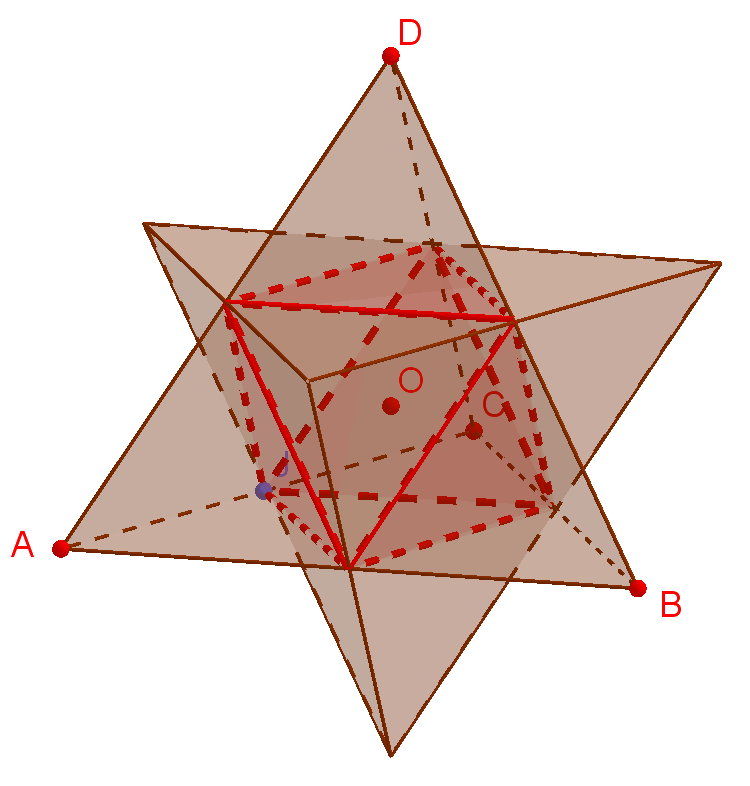 [Speaker Notes: В режиме слайдов ответы и решения появляются после кликанья мышкой]
(С) Правильную четырёхугольную пирамиду симметрично отразили относительно середины её высоты. Найдите объём общей части исходной и симметричной пирамид, если объём исходной пирамиды равен 1.
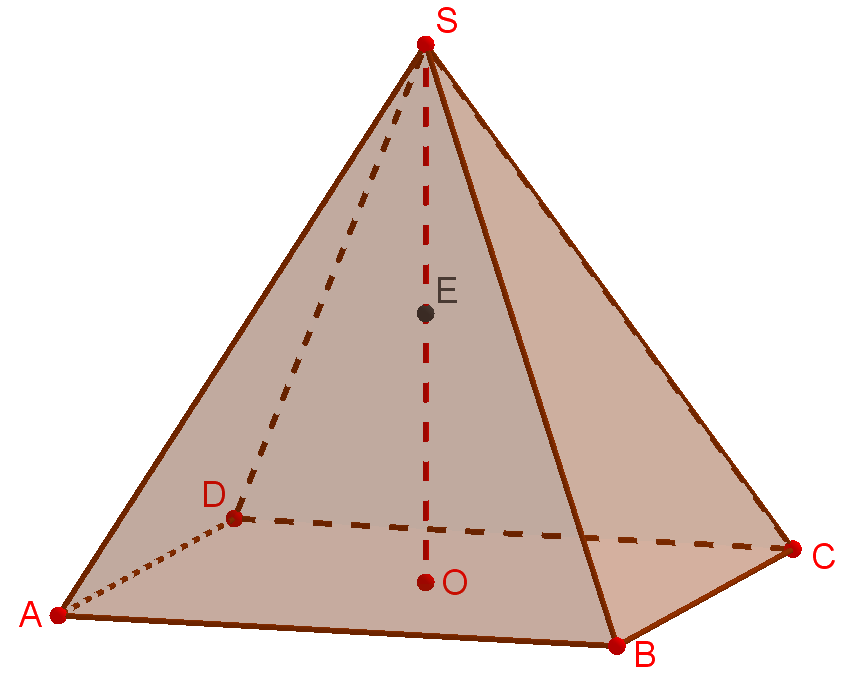 [Speaker Notes: В режиме слайдов ответ появляется после кликанья мышкой]
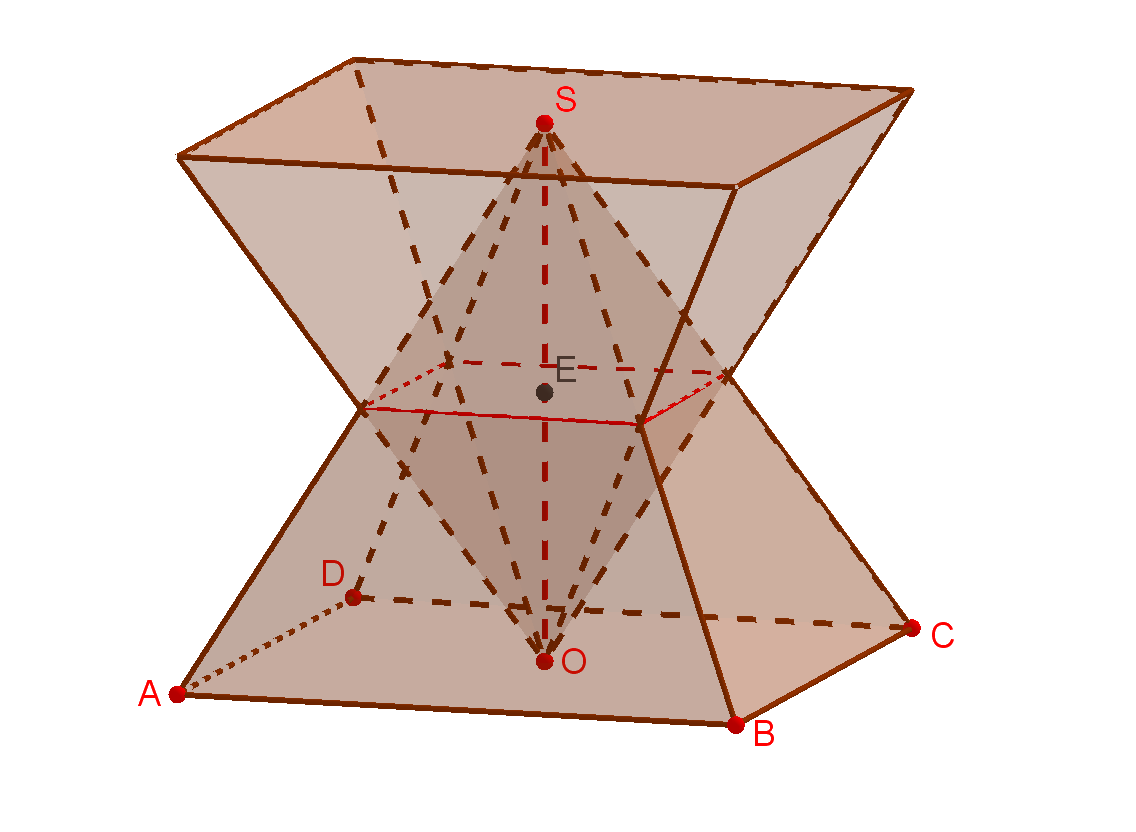 [Speaker Notes: В режиме слайдов ответ появляется после кликанья мышкой]
(D) Правильную шестиугольную призму, все рёбра которой равны 1, повернули вокруг прямой, проходящей через центры противолежащих боковых граней, на угол 90о. Какой многогранник является общей частью исходной призмы и повёрнутой? Найдите его объём.
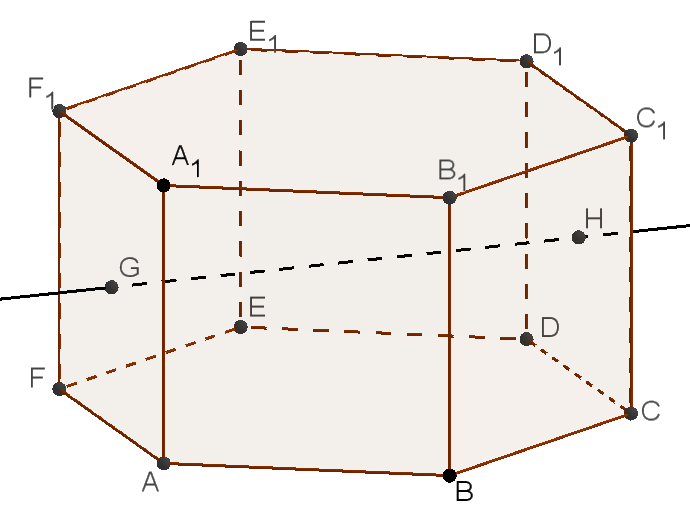 [Speaker Notes: В режиме слайдов ответ появляется после кликанья мышкой]
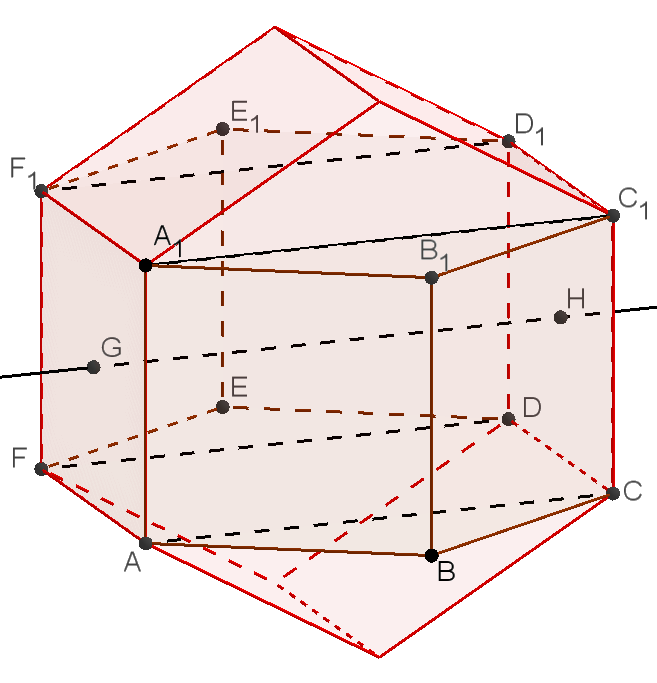 [Speaker Notes: В режиме слайдов ответ появляется после кликанья мышкой]
(D) Единичный куб ABCDA1B1C1D1 повернули вокруг прямой AC1 на угол 60о. Какой многогранник является общей частью исходного куба и повёрнутого? Найдите его объём.
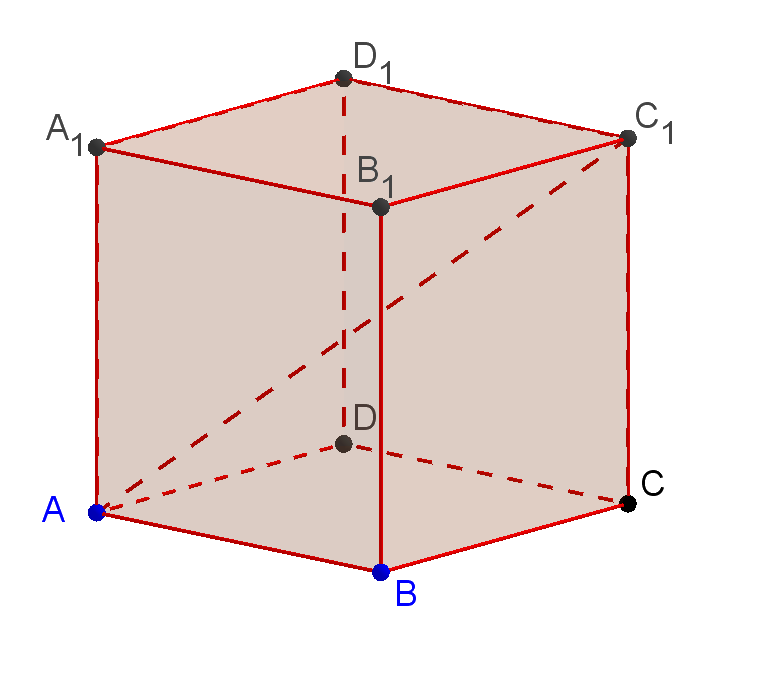 [Speaker Notes: В режиме слайдов ответ появляется после кликанья мышкой]
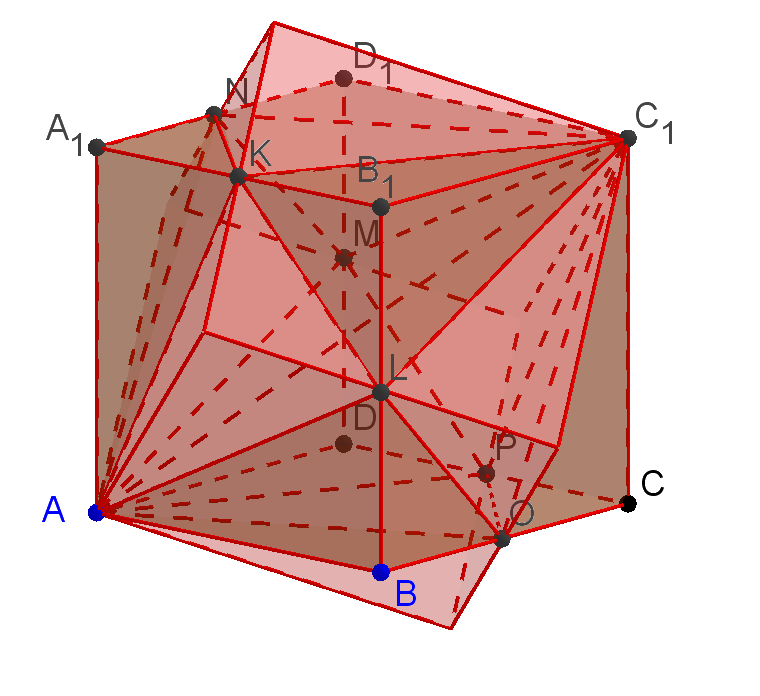 [Speaker Notes: В режиме слайдов ответы и решения появляются после кликанья мышкой]
(D) Единичный куб ABCDA1B1C1D1 повернули вокруг прямой, проходящей через середины двух его противолежащих рёбер, на угол 90о. Какой многогранник является общей частью исходного куба и повёрнутого? Найдите его объём.
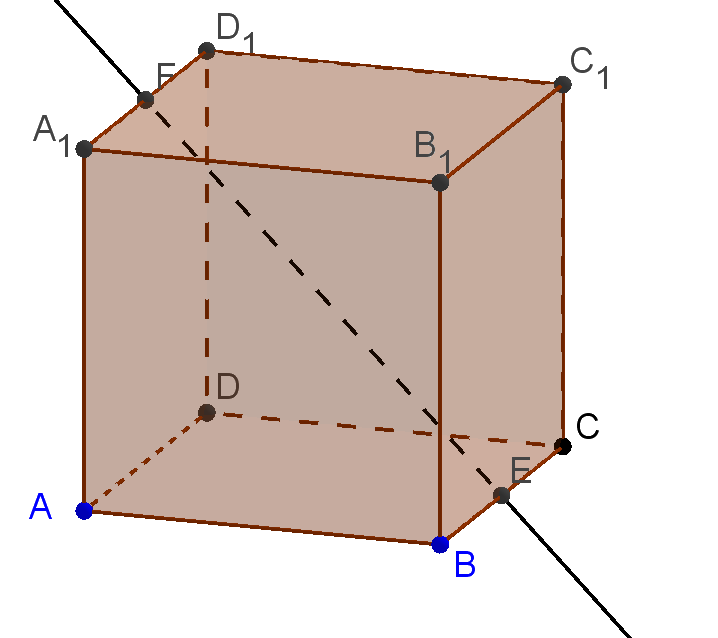 [Speaker Notes: В режиме слайдов ответ появляется после кликанья мышкой]
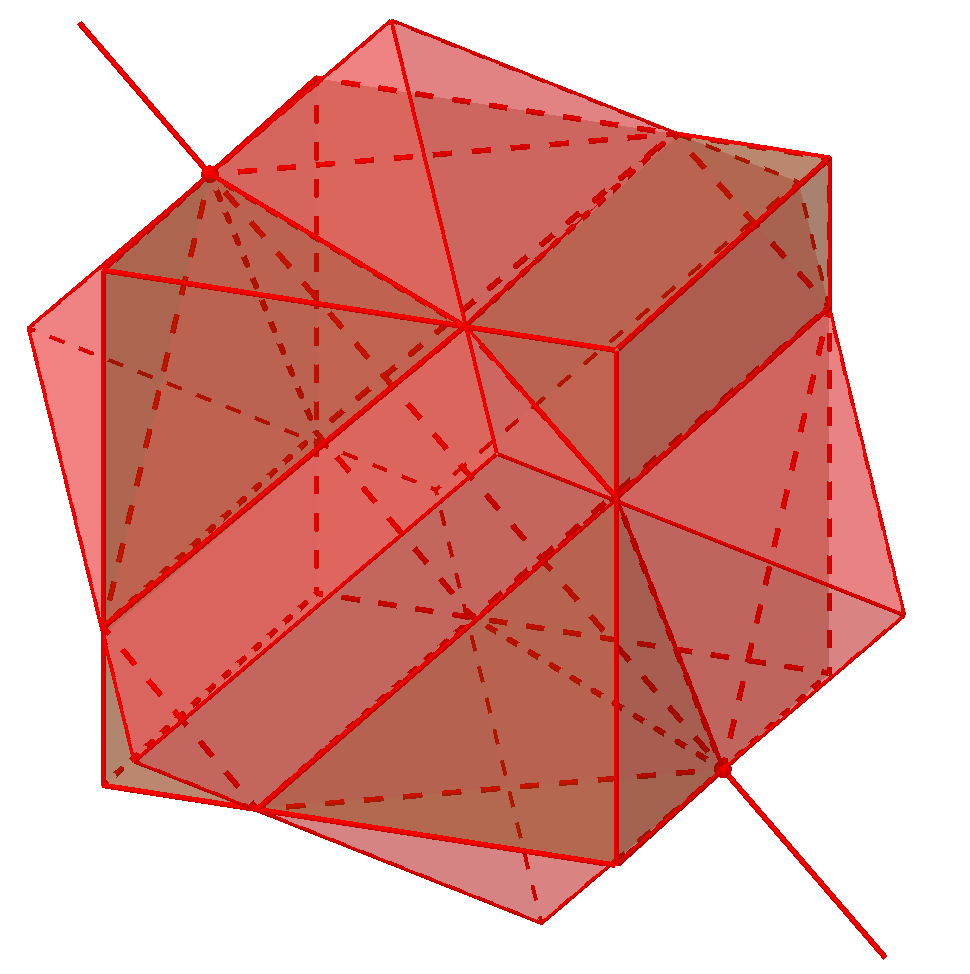 [Speaker Notes: В режиме слайдов ответы и решения появляются после кликанья мышкой]
(D) Октаэдр повернули вокруг прямой, проходящей через центры противолежащих граней, на угол 60о (рис. 66). Какой многогранник является общей частью исходного октаэдра и повёрнутого? Найдите его объём, если рёбра октаэдра равны 1.
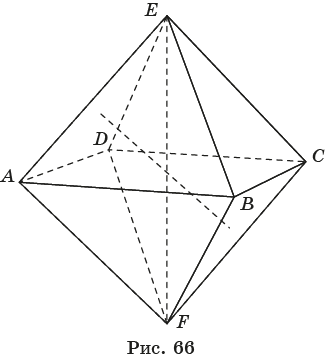 [Speaker Notes: В режиме слайдов ответ появляется после кликанья мышкой]
Решение. Данный и повёрнутый октаэдры показаны на рисунке 140.
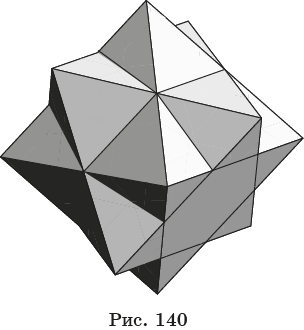 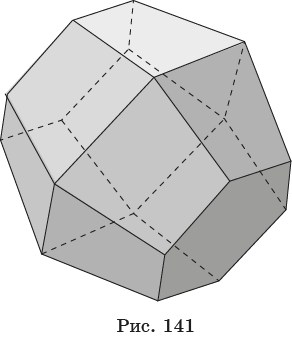 [Speaker Notes: В режиме слайдов ответ появляется после кликанья мышкой]
(D) Октаэдр, рёбра которого равны 1 (рис. 69), повернули вокруг прямой, проходящей через середины E, F двух его противолежащих рёбер на угол 90о. Ещё один октаэдр получили поворотом исходного октаэдра вокруг прямой, проходящей через середины  G, H двух других его противолежащих рёбер на угол 90о. Какой многогранник является общей частью исходного октаэдра и двух октаэдров, полученных из него поворотами? Найдите его объём.
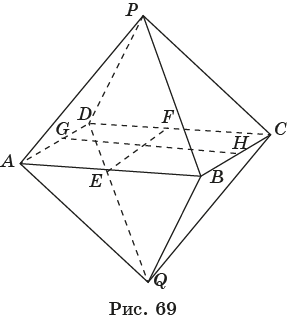 [Speaker Notes: В режиме слайдов ответ появляется после кликанья мышкой]
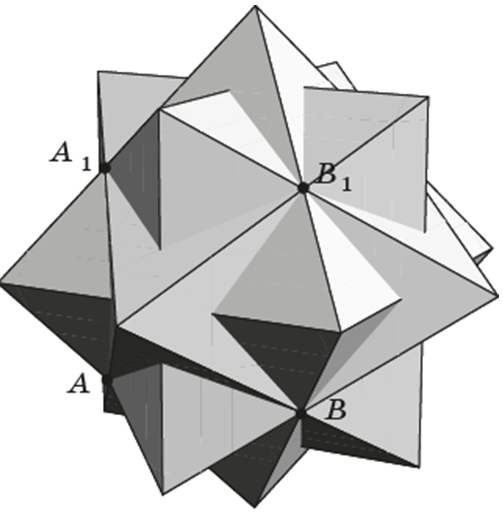 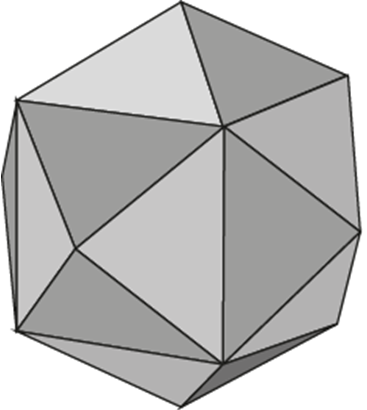 [Speaker Notes: В режиме слайдов ответ появляется после кликанья мышкой]
(D) На рисунке вершины тетраэдров расположены в вершинах додекаэдра. Сколько этих тетраэдров? Что является их общей частью? Найдите её объём, если объёмы тетраэдров равны 1.
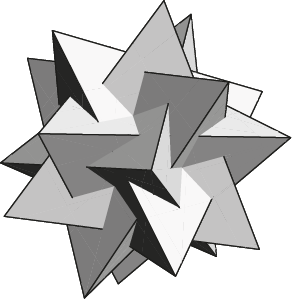 [Speaker Notes: В режиме слайдов ответ появляется после кликанья мышкой.]
Решение. У додекаэдра имеется 20 вершин, у тетраэдра – 4 вершины. Следовательно, имеется 5 тетраэдров. Рассмотрим один из них. Впишем в него октаэдр, а в него – икосаэдр, как показано на рисунке.
Четыре грани этого икосаэдра будут лежать на гранях тетраэдра. То же самое верно и для других тетраэдров. Таким образом, этот икосаэдр будет содержаться в каждом из пяти данных тетраэдров, следовательно, будет являться их общей частью.
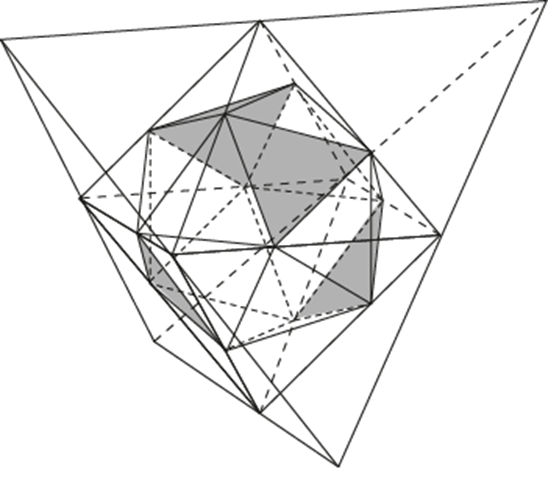 [Speaker Notes: В режиме слайдов ответ появляется после кликанья мышкой.]
(D) Вершины октаэдров, изображённых на рисунке, являются серединами рёбер икосаэдра. Сколько этих октаэдров? Какой многогранник является их общей частью? Найдите его объём, если объёмы октаэдров равны 1.
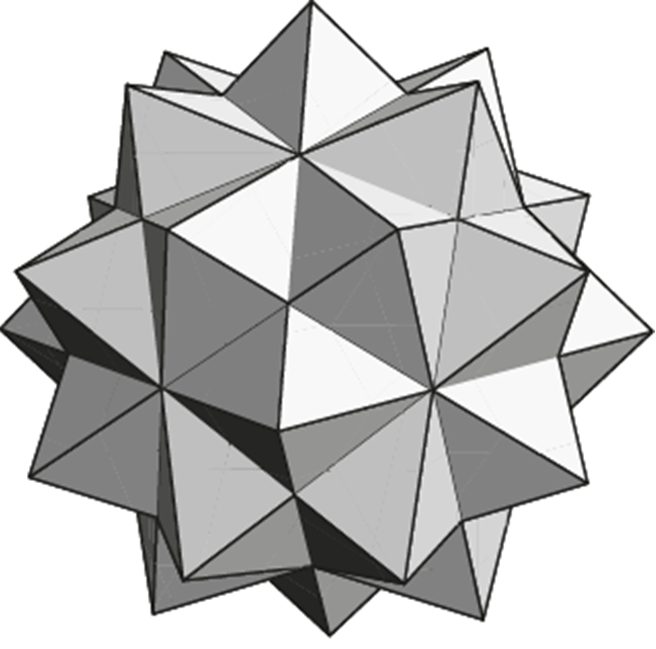 [Speaker Notes: В режиме слайдов ответ появляется после кликанья мышкой.]
Решение. У икосаэдра имеется 30 рёбер, у октаэдра – 6 вершин. Следовательно, имеется 5 октаэдров. Рассмотрим один из них. Впишем в него икосаэдр, как показано на рисунке.
Восемь граней этого икосаэдра будут лежать на гранях октаэдра. То же самое верно и для других октаэдров. Таким образом, этот икосаэдр будет содержаться в каждом из пяти данных октаэдров, следовательно, будет являться их общей частью. 
	Из решения предыдущей задачи мы знаем, что объём тетраэдра в два раза больше объёма октаэдра, вершинами которого являются середины рёбер этого тетраэдра.
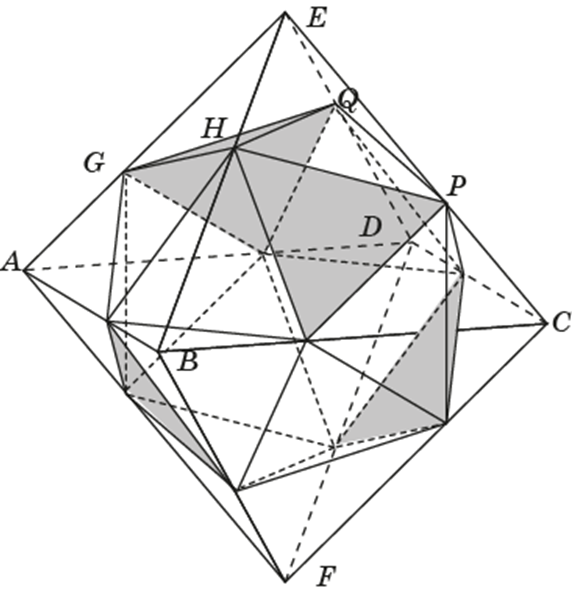 [Speaker Notes: В режиме слайдов ответ появляется после кликанья мышкой.]
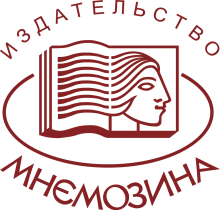 Контактная информация
Издательство «Мнемозина»:
105043, Москва, ул. 6-я Парковая, д. 29 Б
Тел.: 8 (499) 367–67–81
E-mail: ioc@mnemozina.ru
Сайт:  mnemozina.ru
Интернет-магазин: shop.mnemozina.ru
Торговый дом: 
E-mail: td@mnemozina.ru
Тел.:  8 (495) 644–20–26
Электронные формы учебников и пособий представлены на сайте 
«Школа в кармане»: 
http://pocketschool.ru